Service-Angebote auf den Internetseiten der Fabrikate  Februar 2025
Alfa Romeo
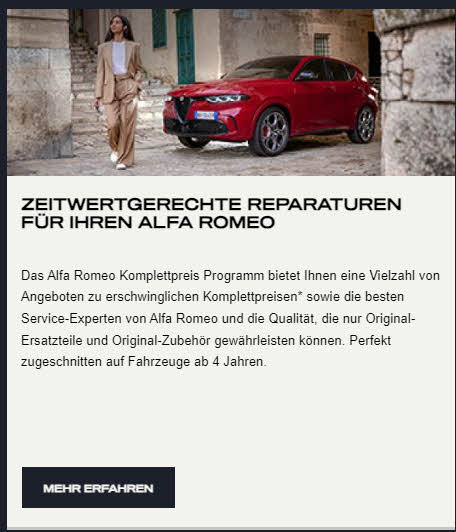 NEU
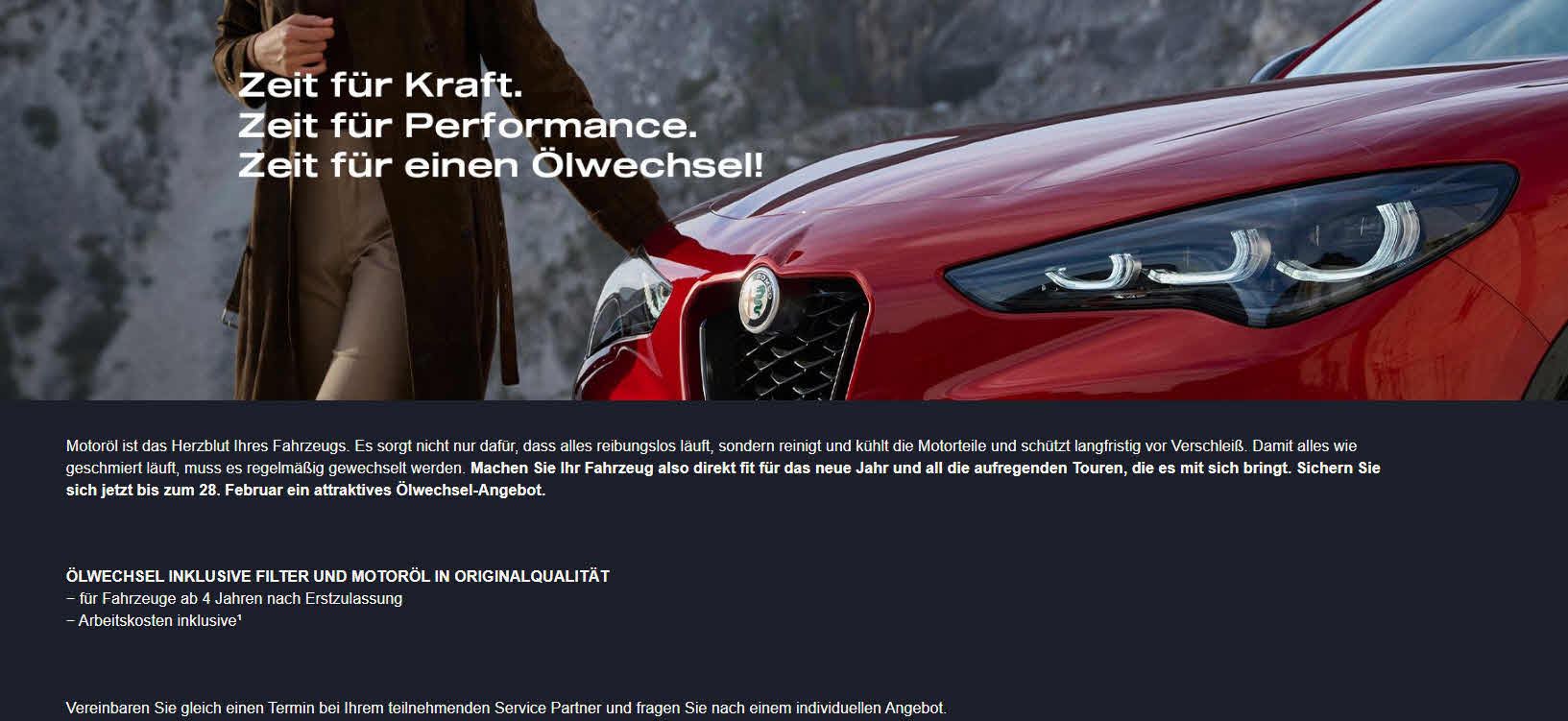 NEU
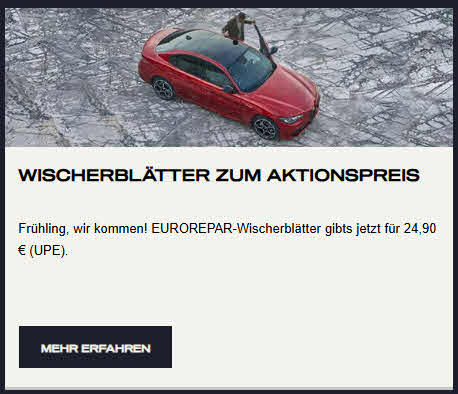 Audi
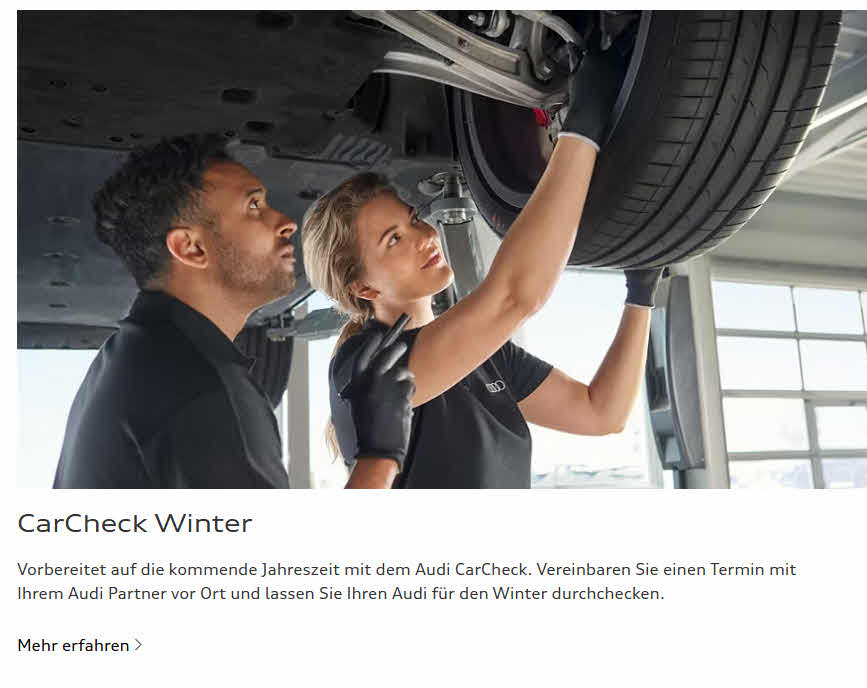 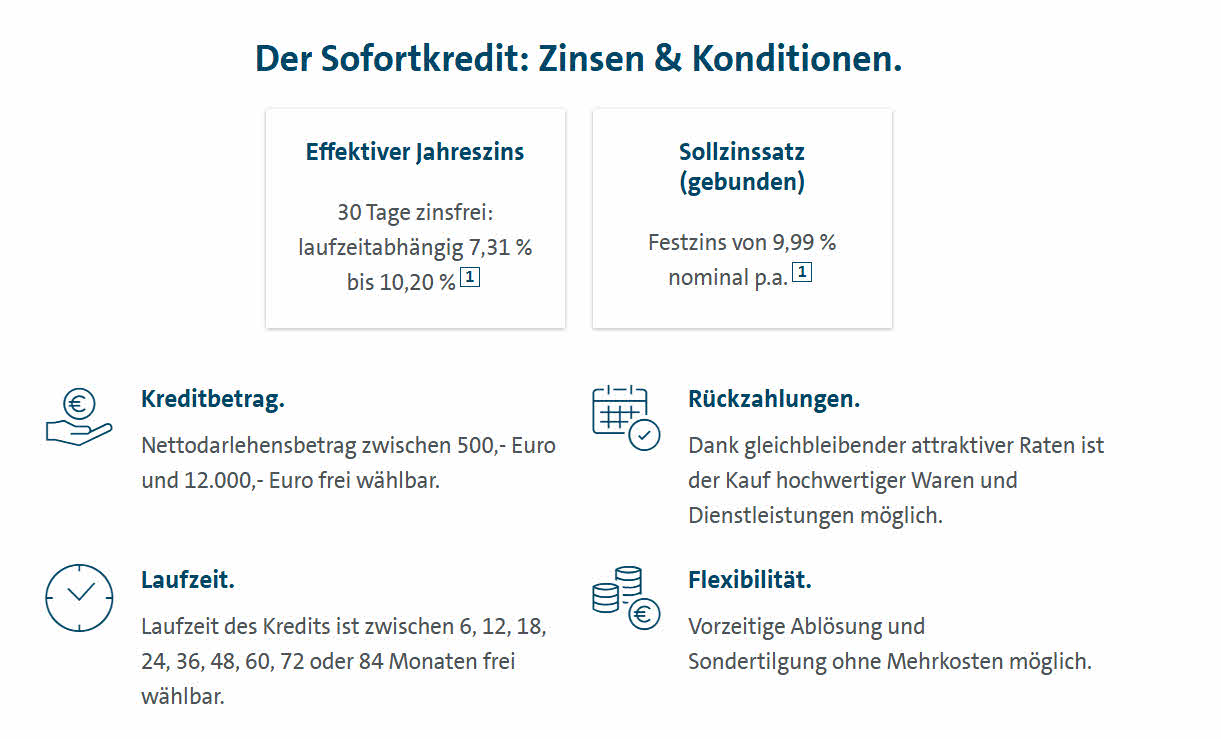 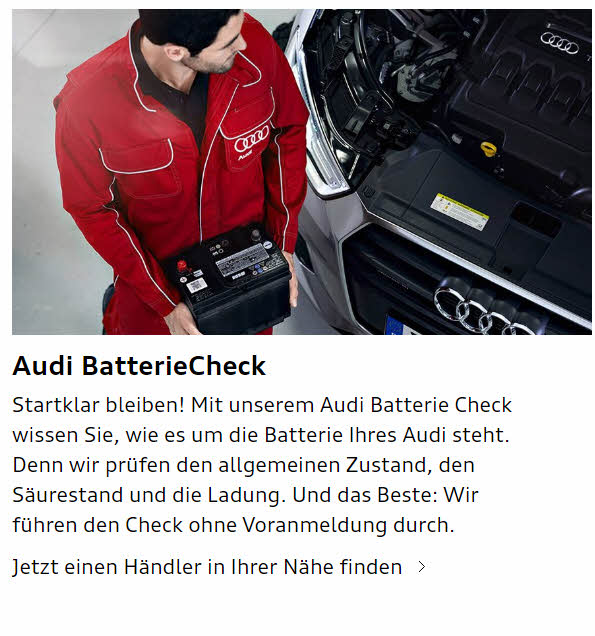 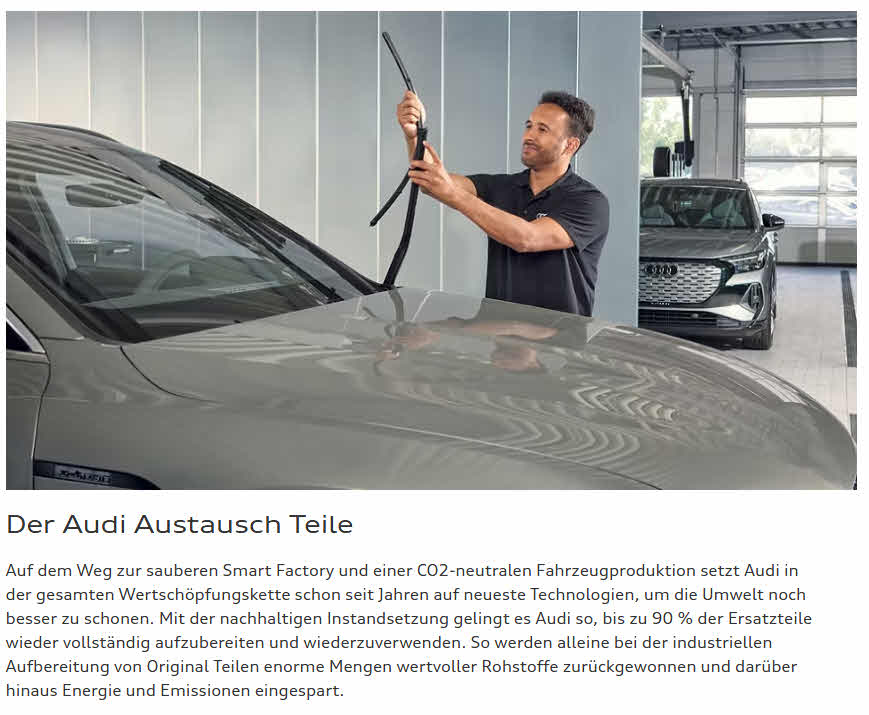 BMW
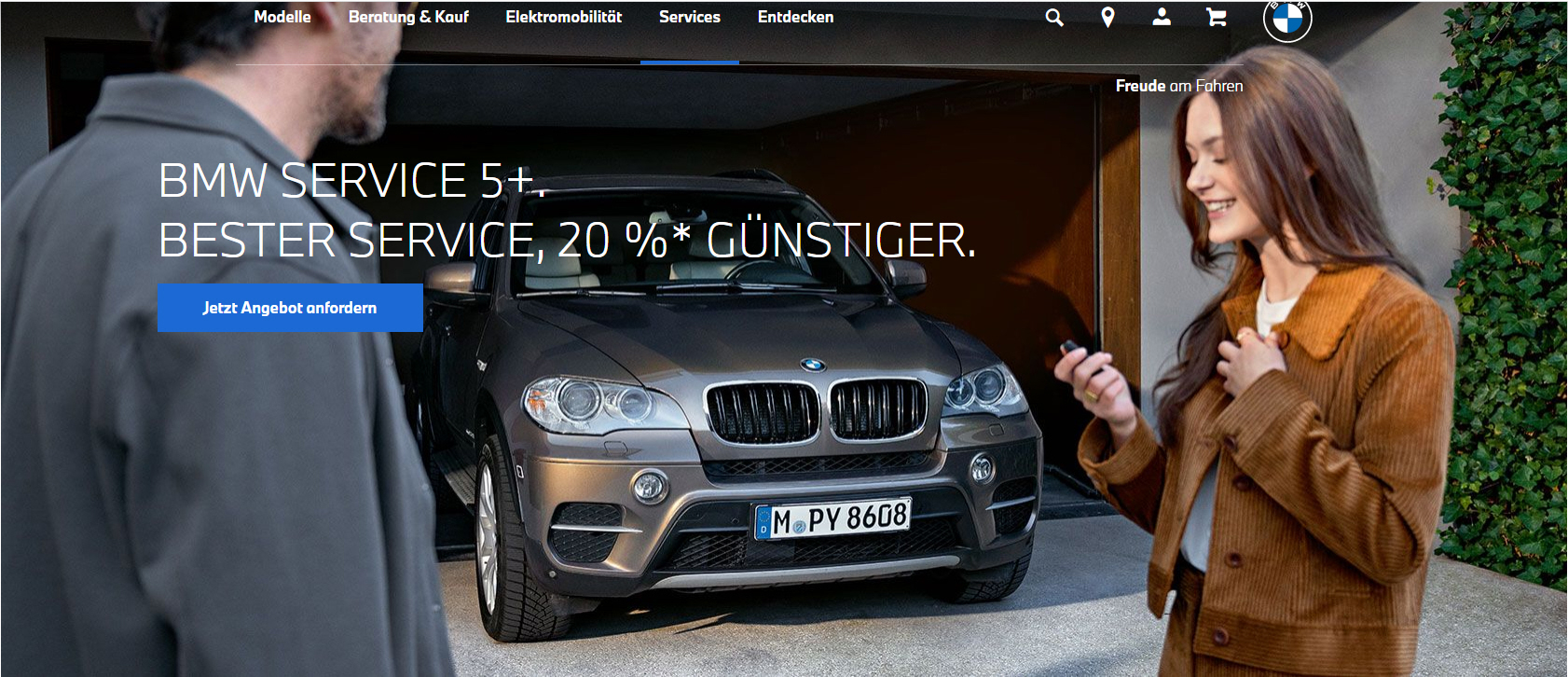 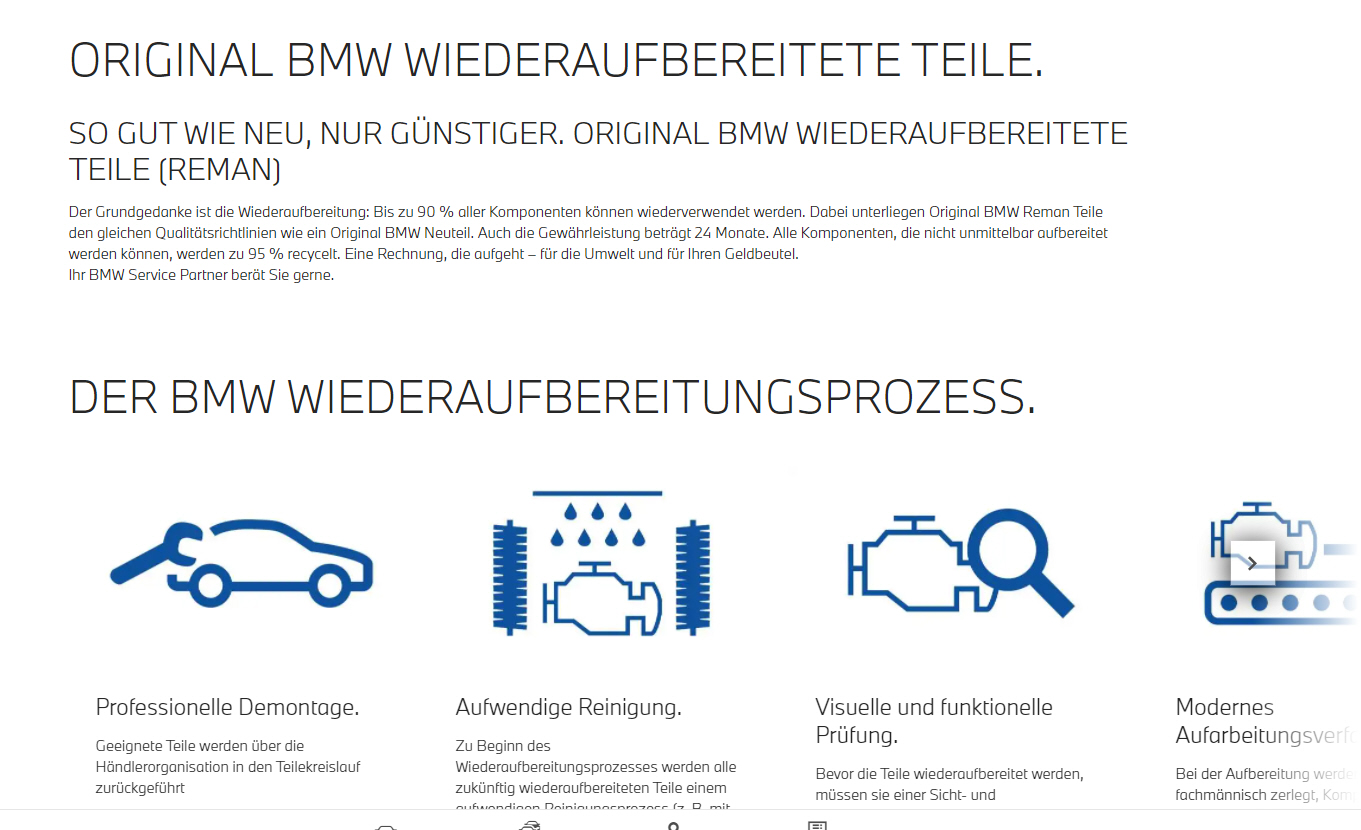 Citroën
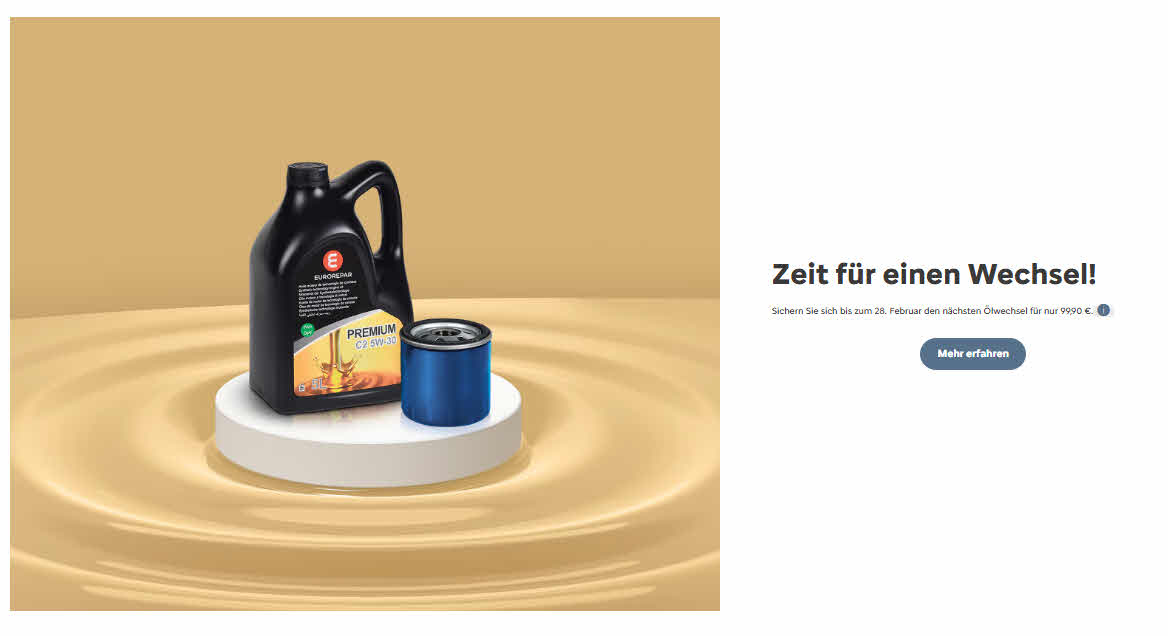 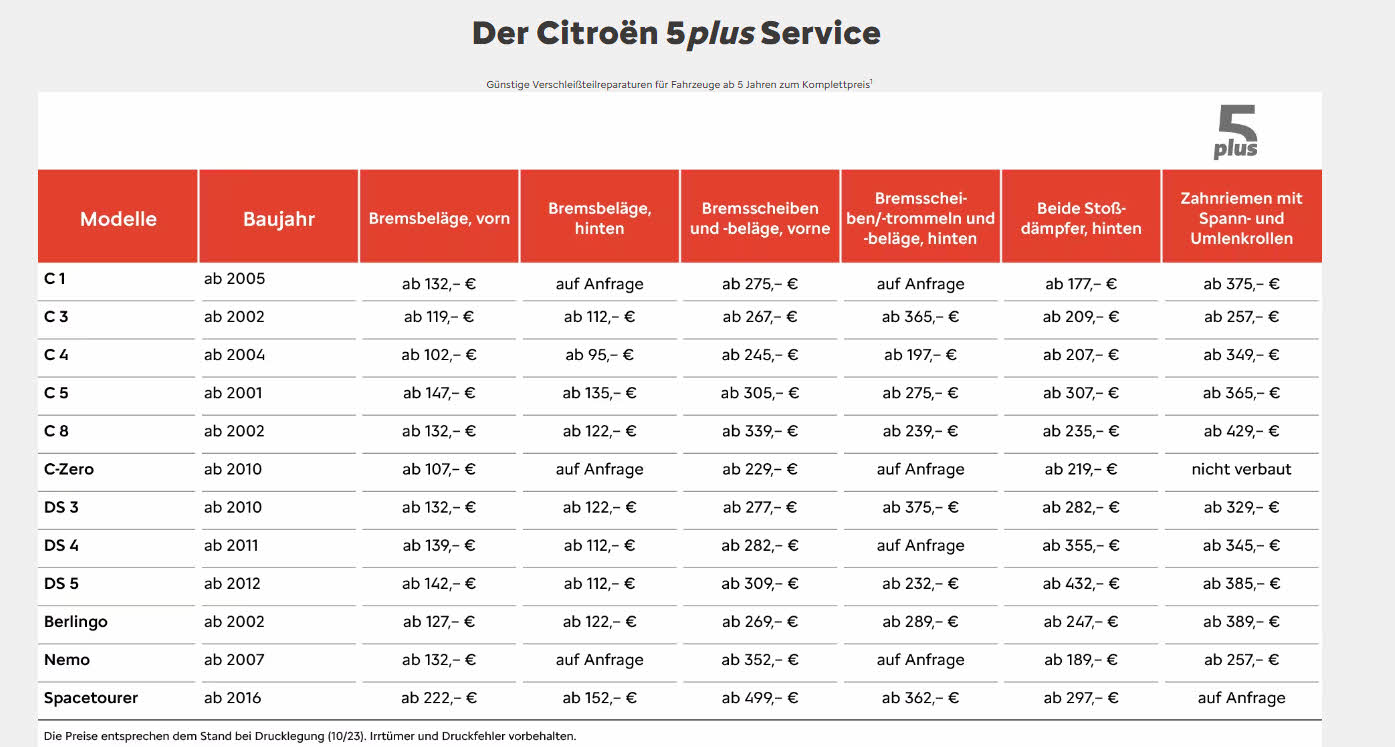 Cupra
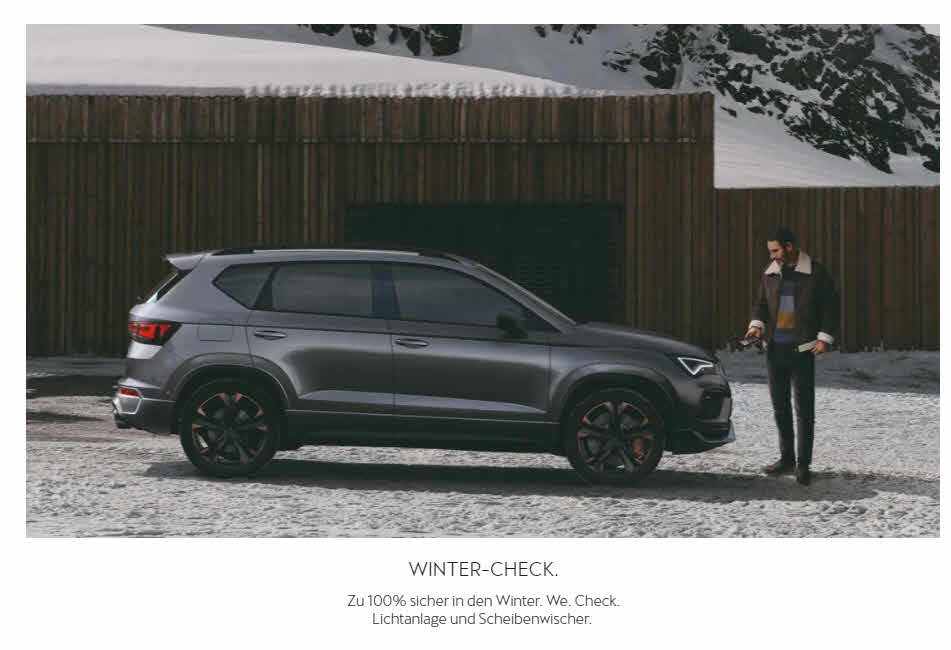 Dacia
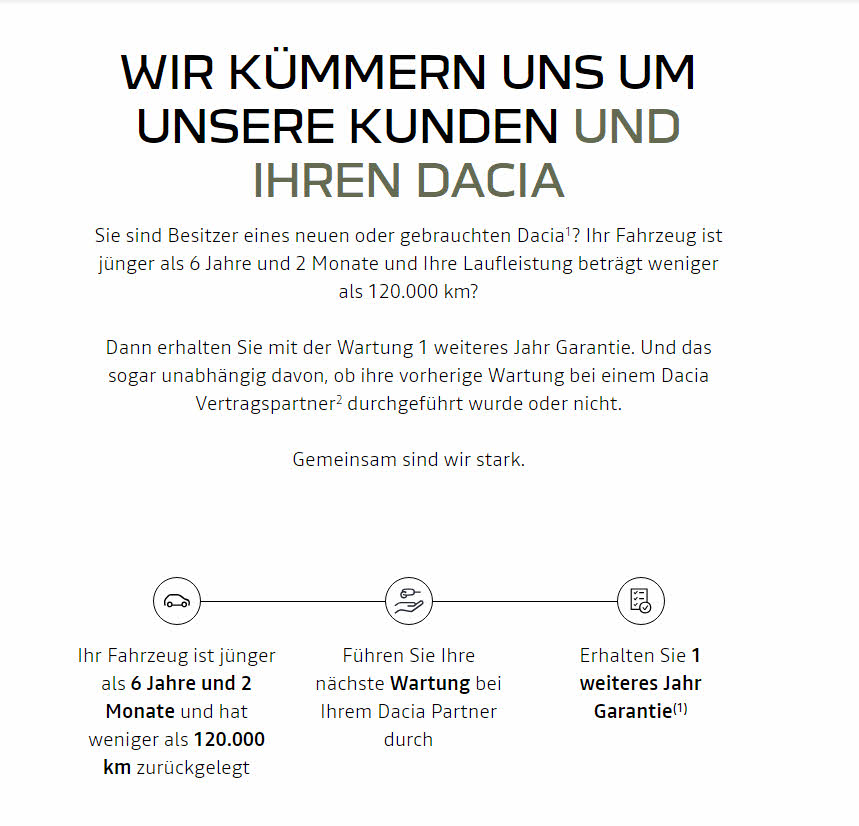 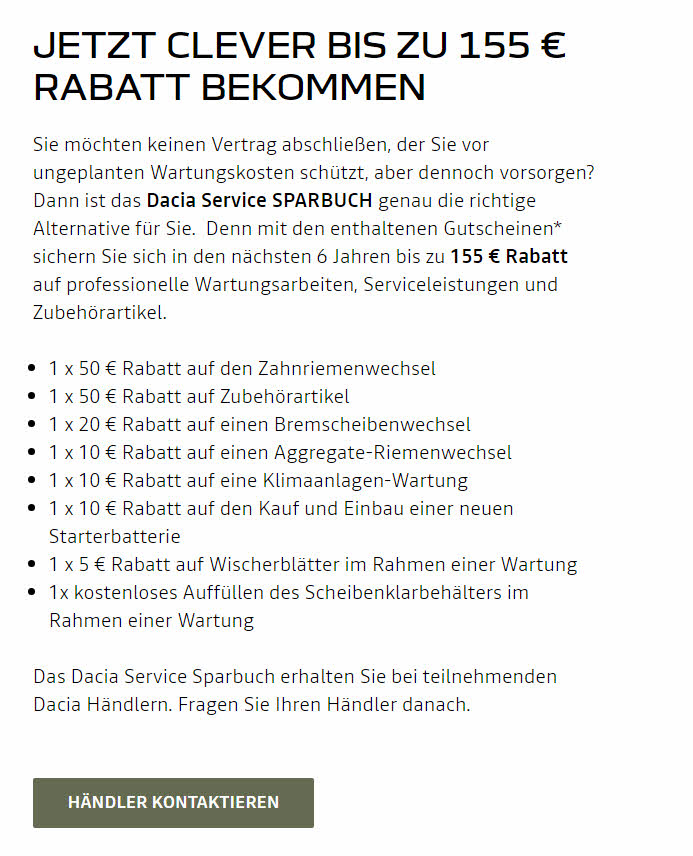 DS
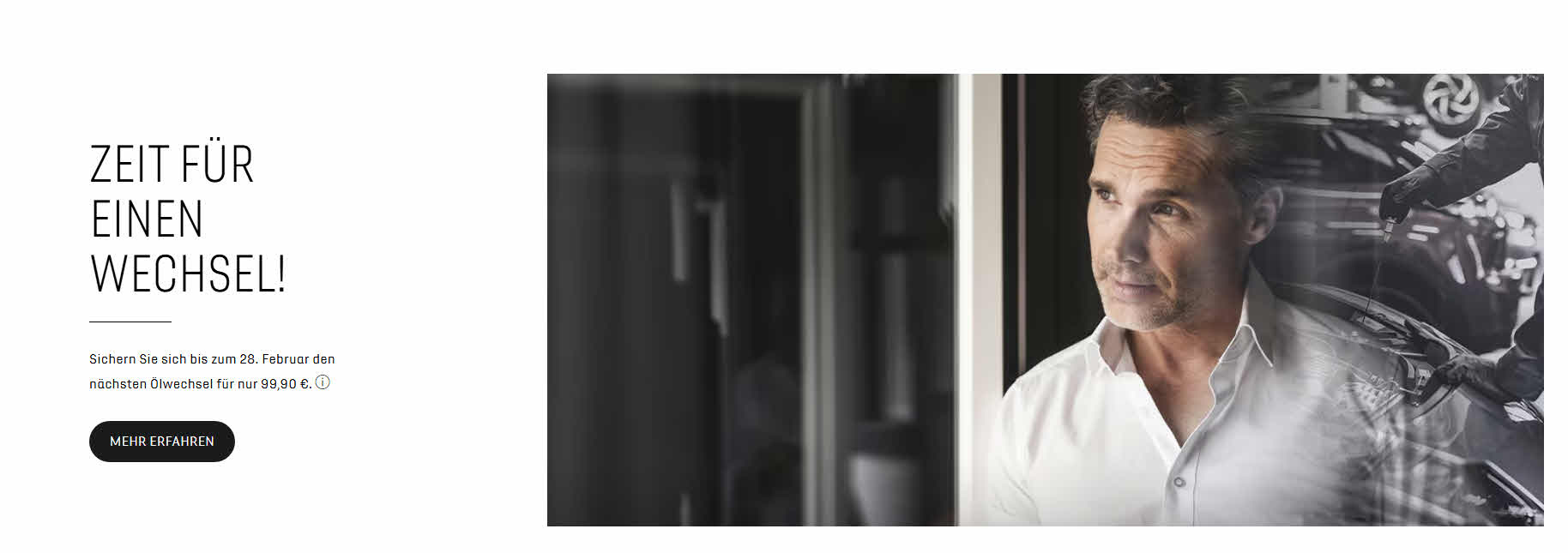 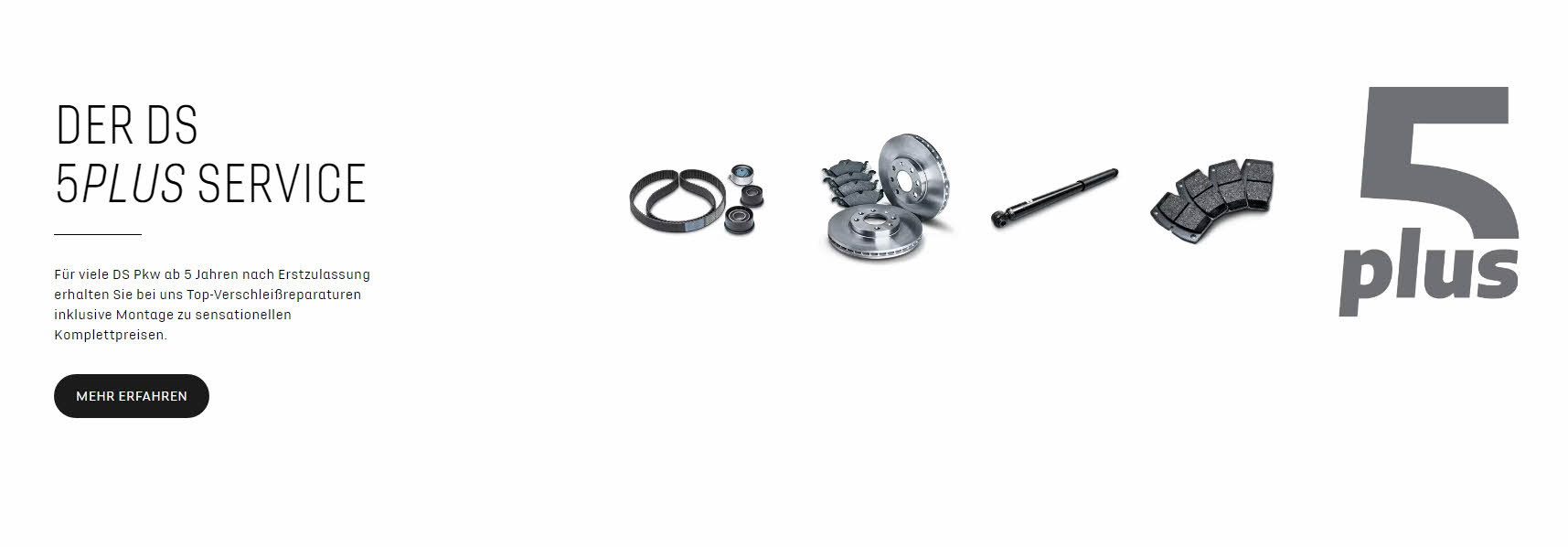 Fiat
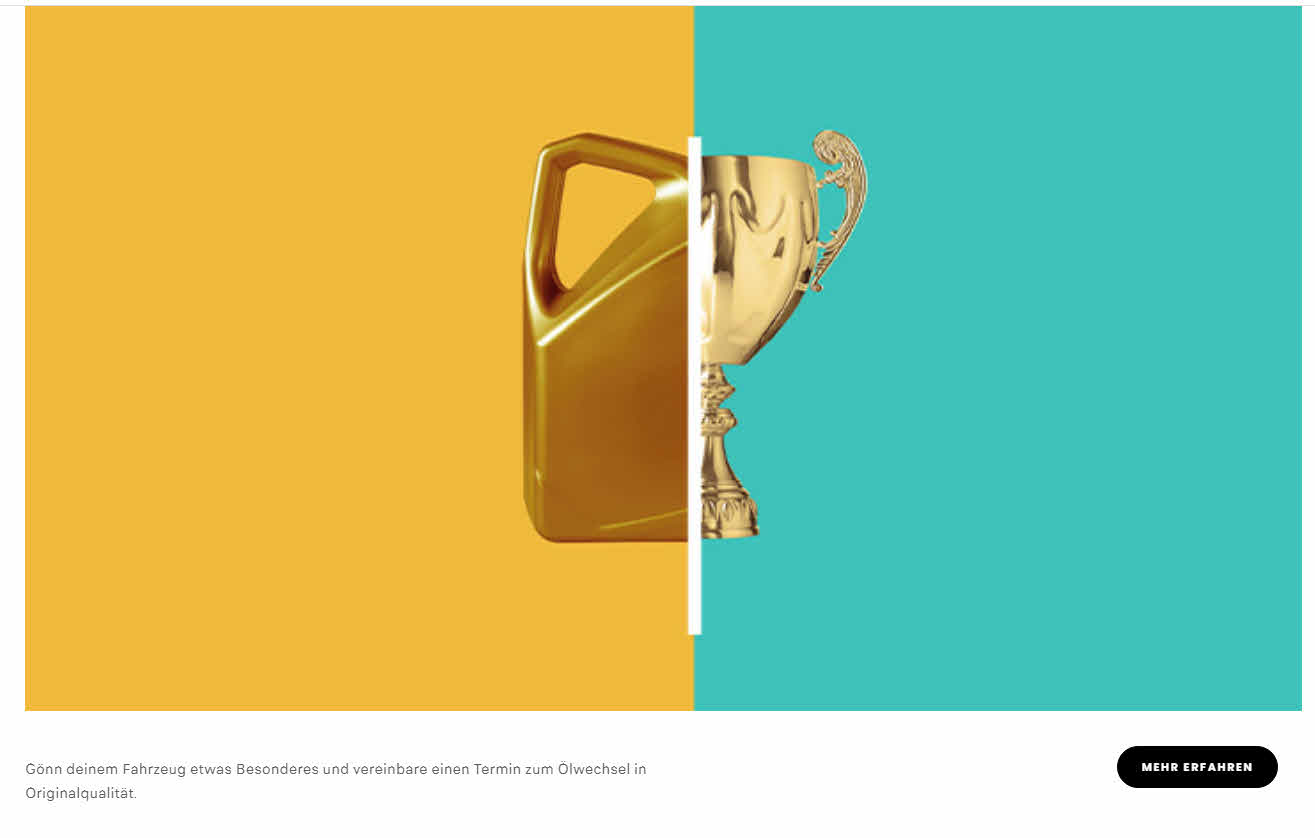 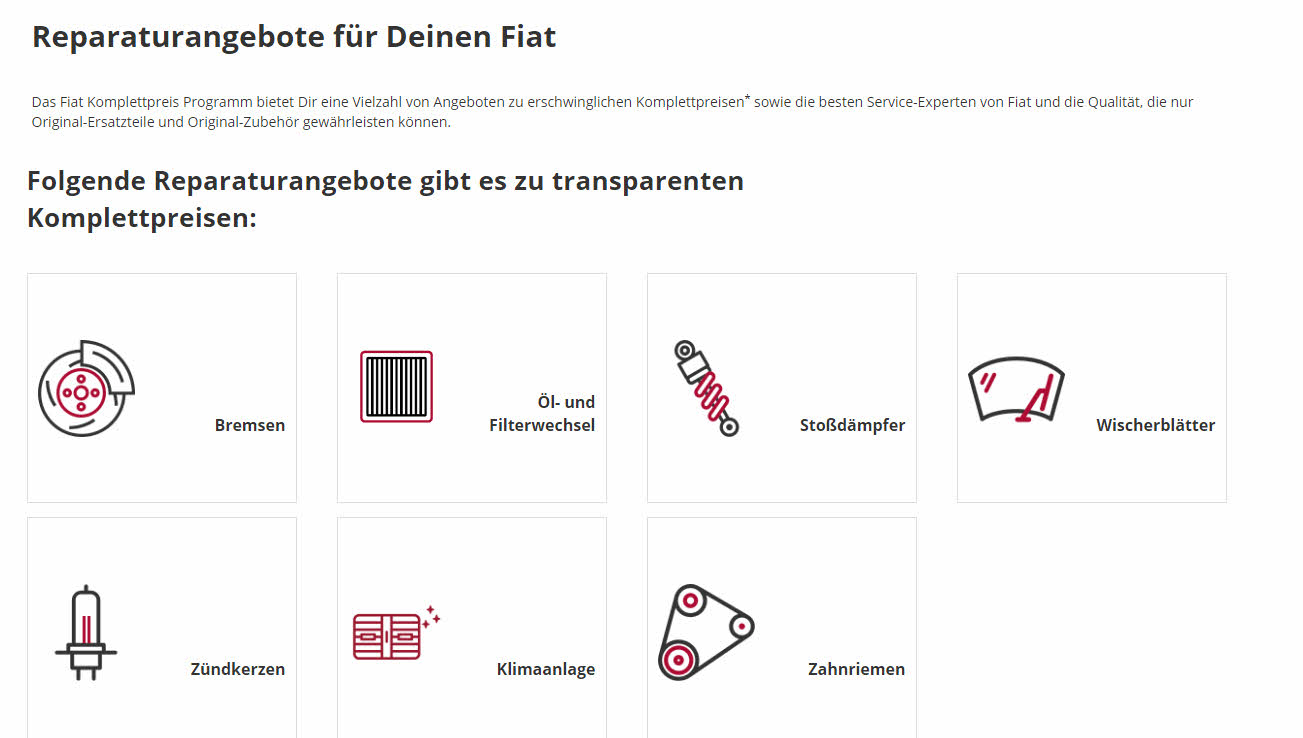 Ford
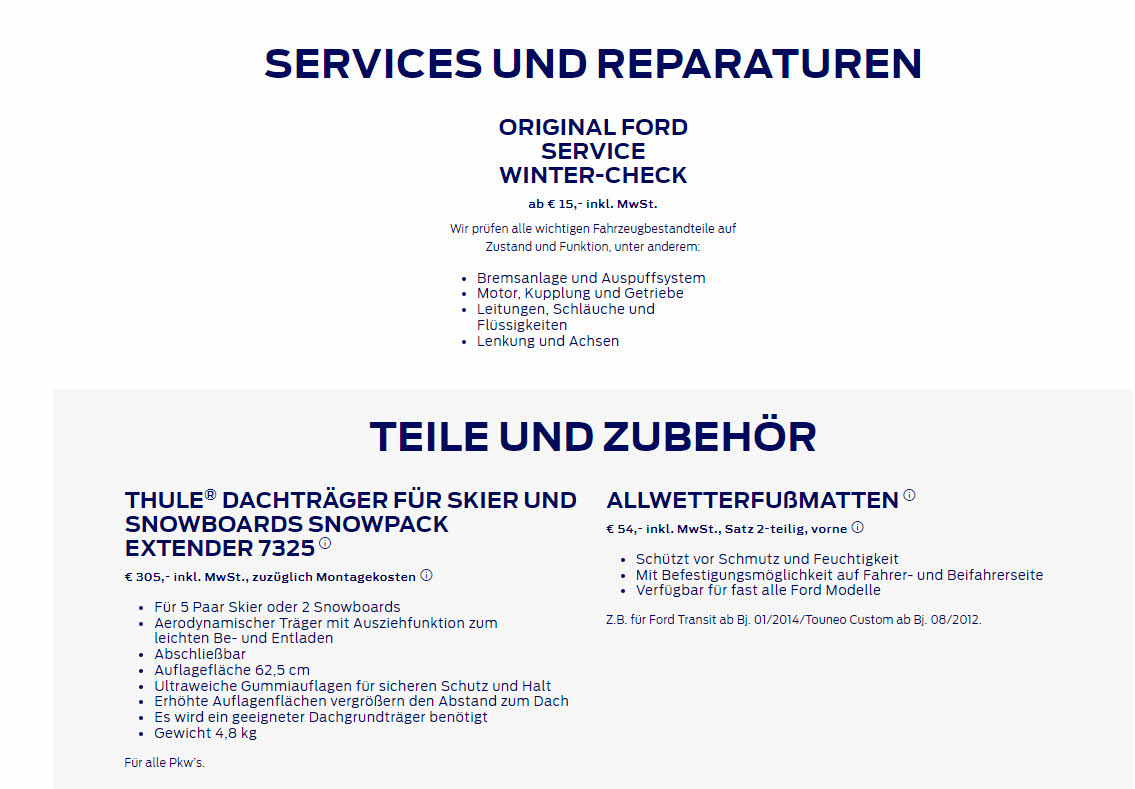 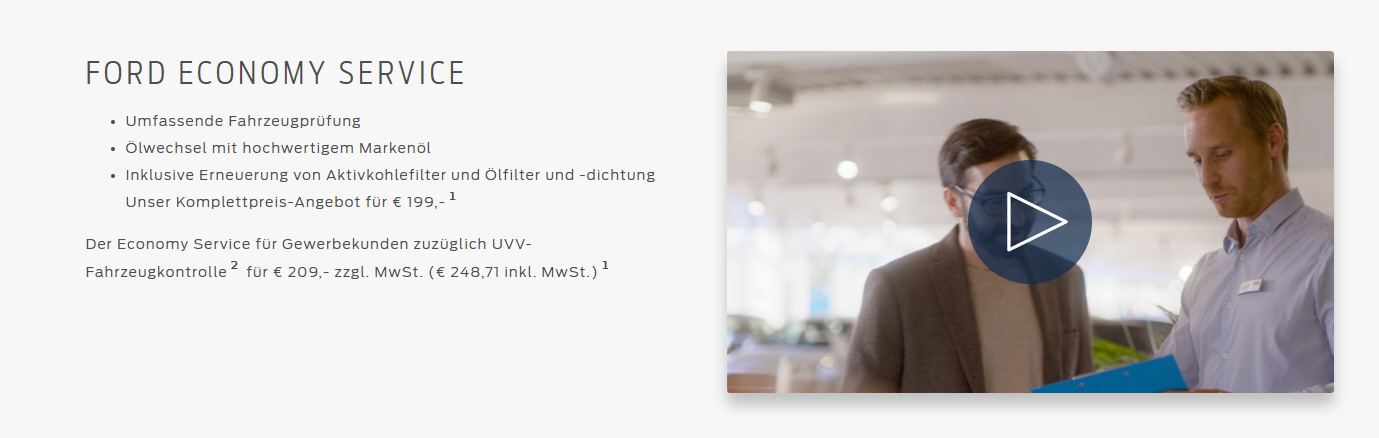 Hyundai
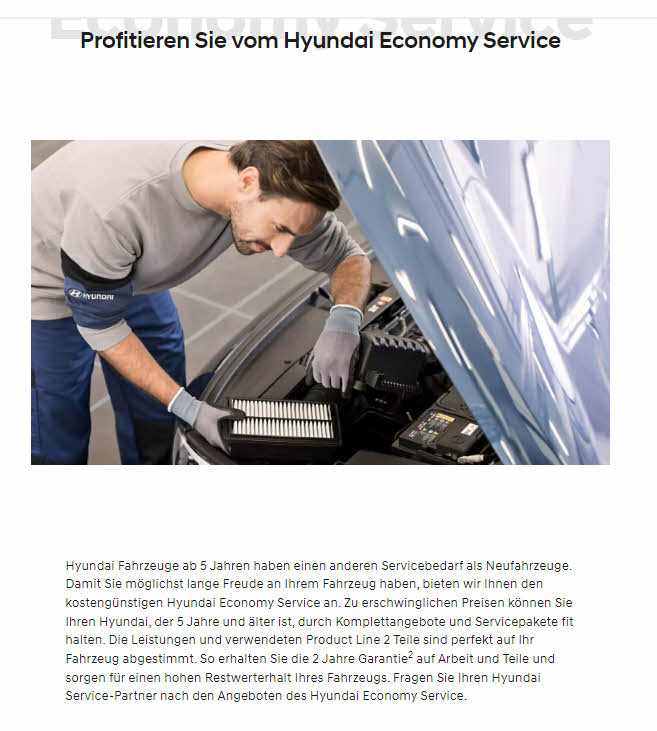 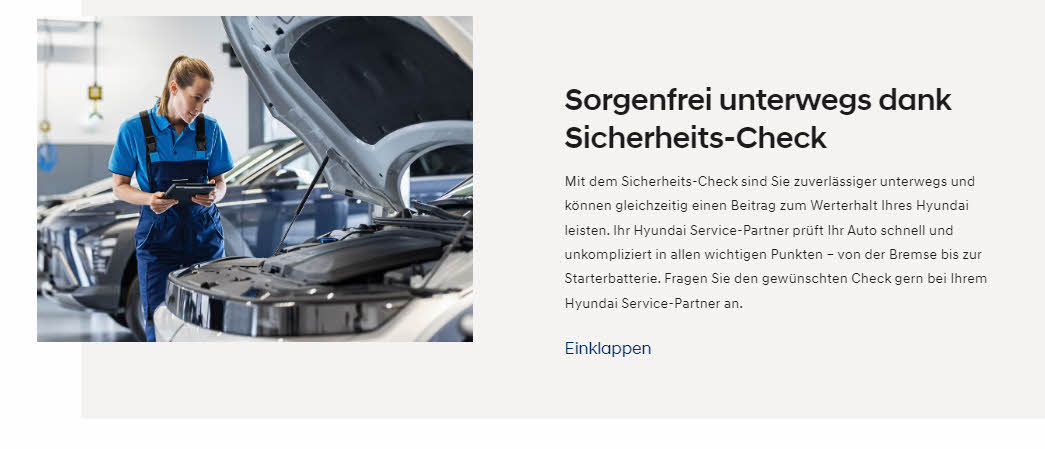 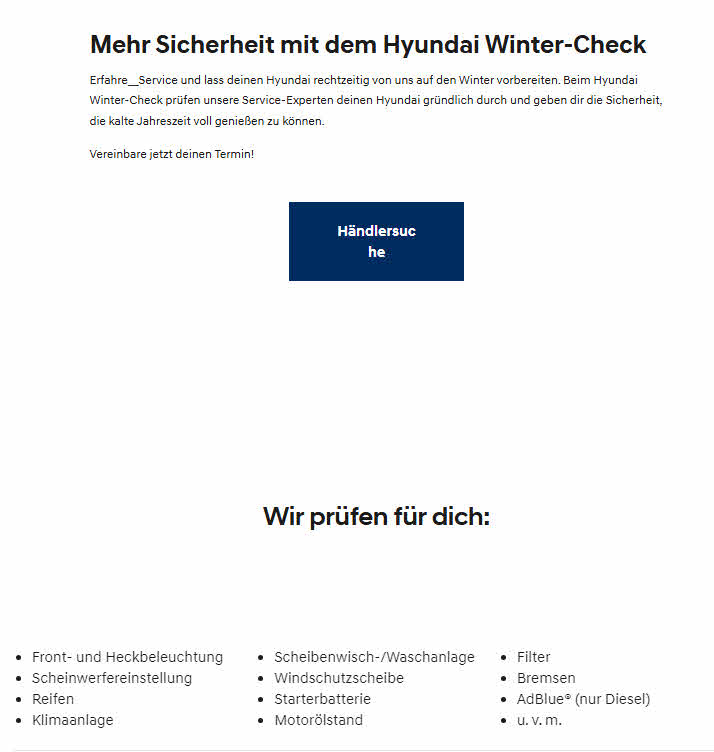 NEU
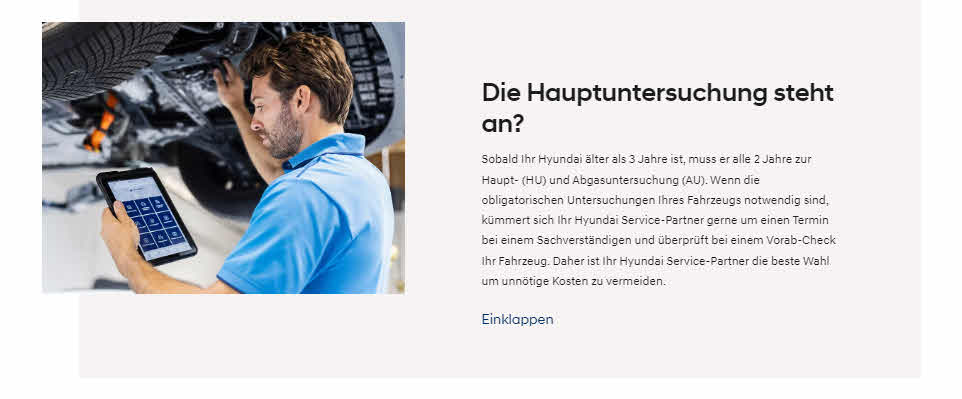 Jaguar
NEU
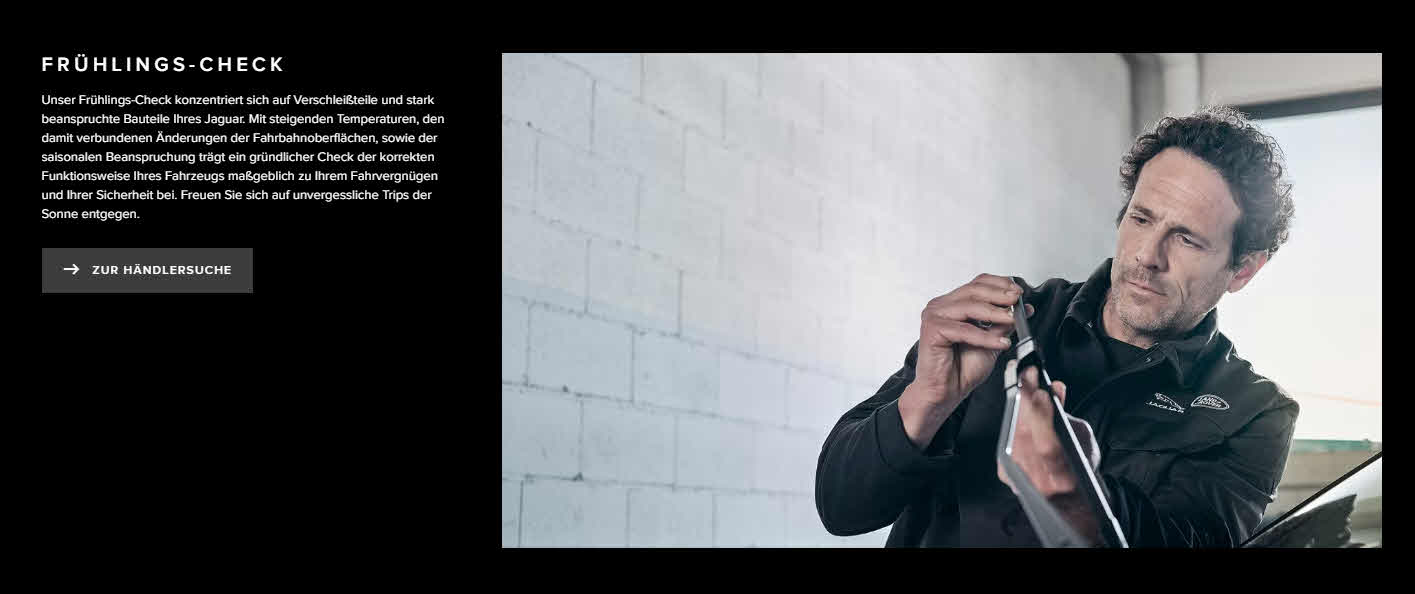 Jeep
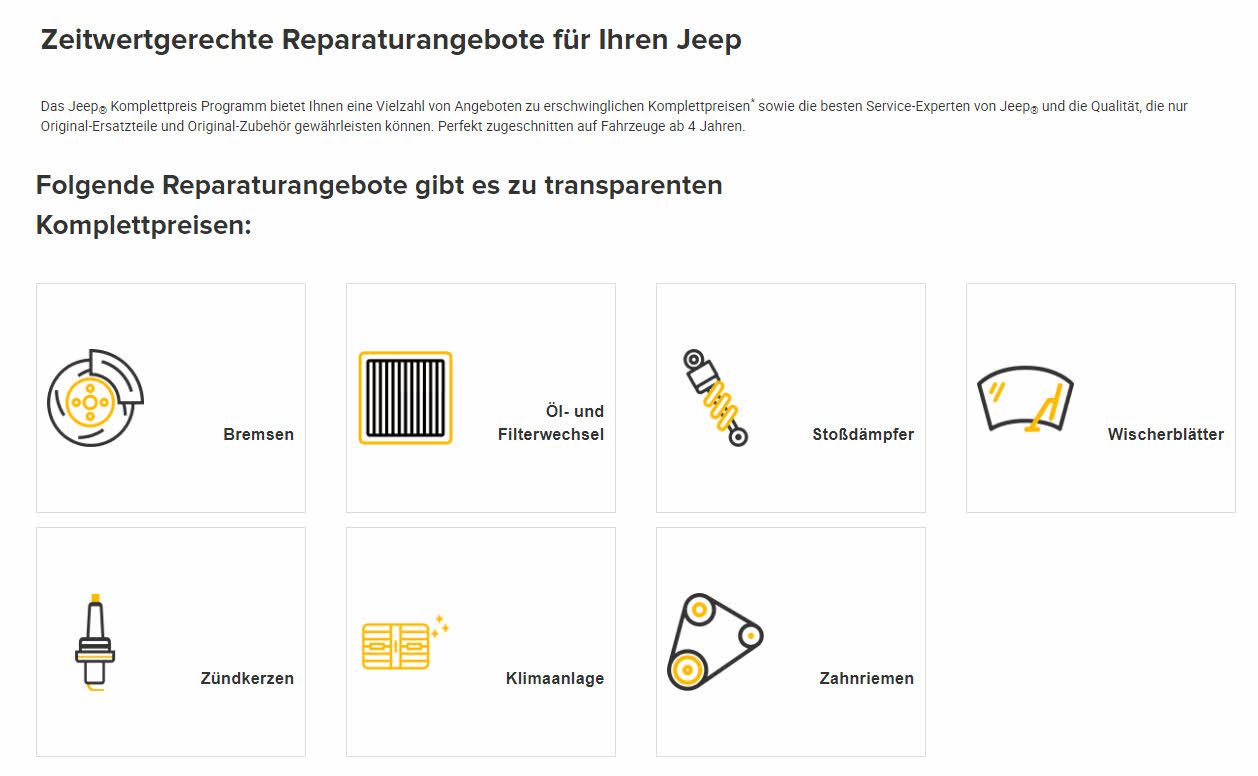 NEU
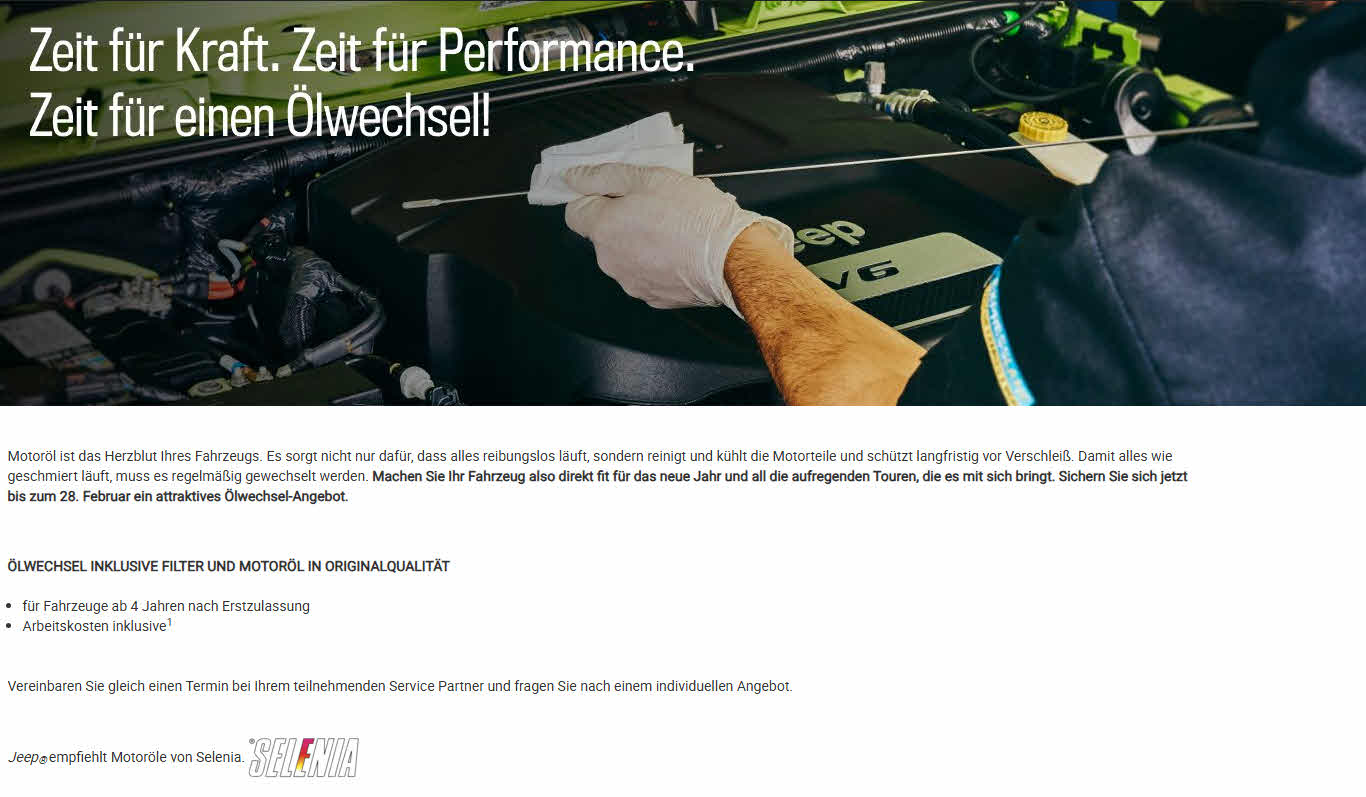 Kia
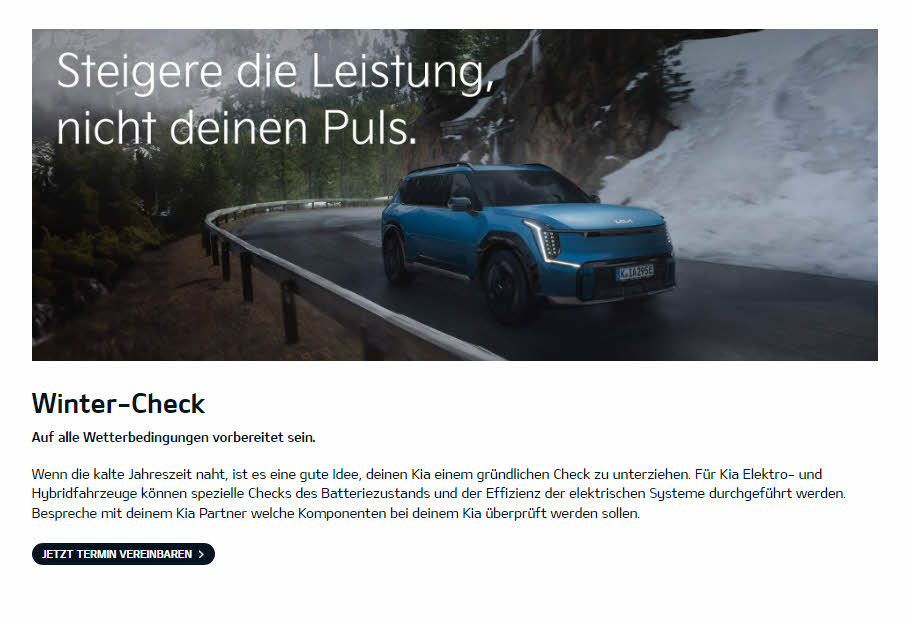 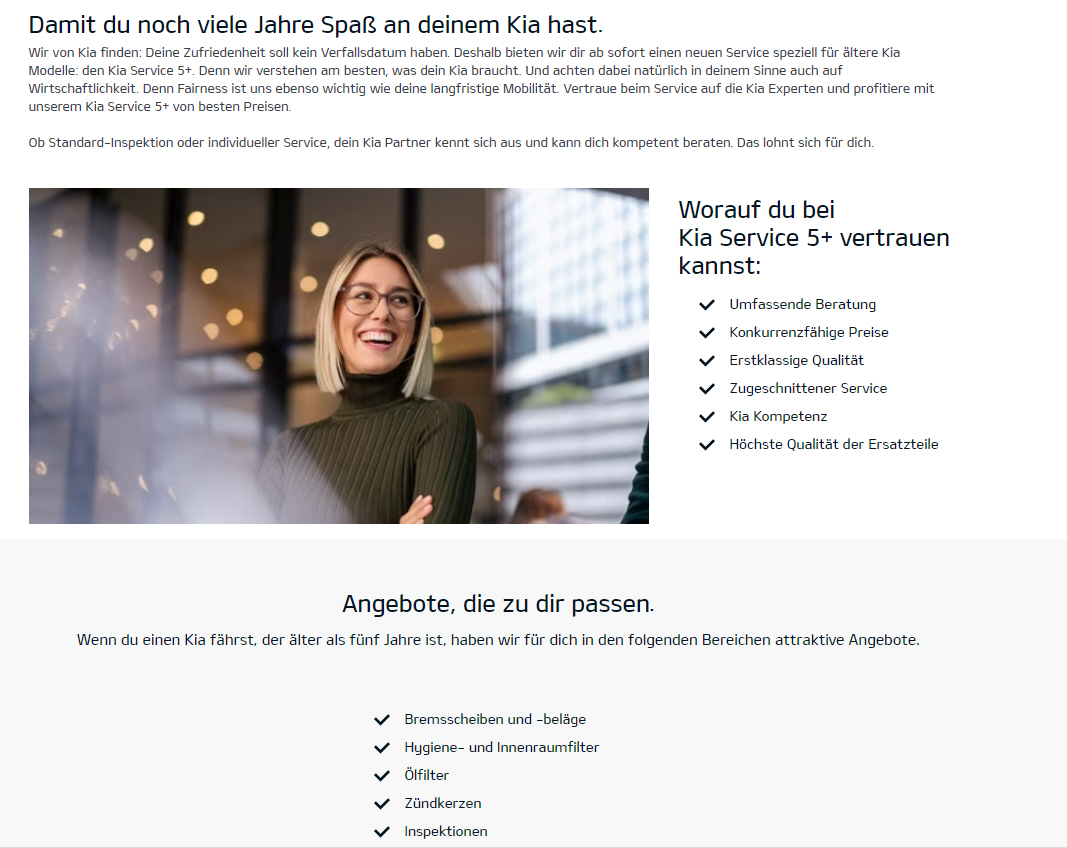 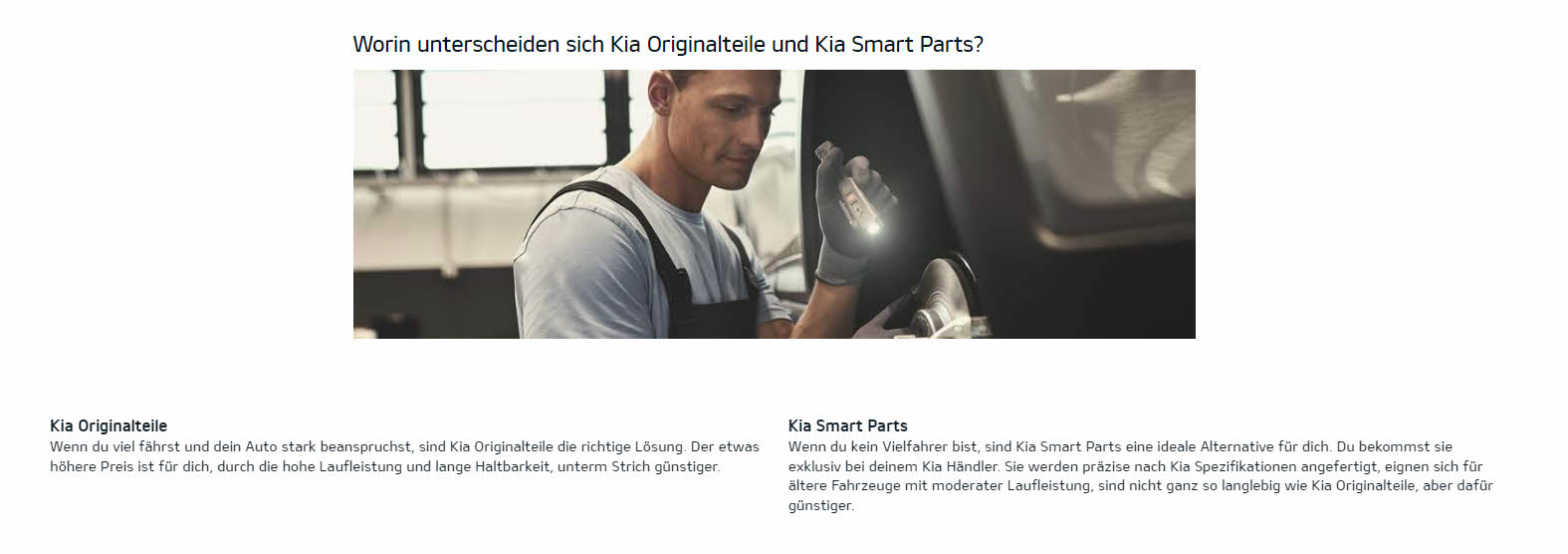 NEU
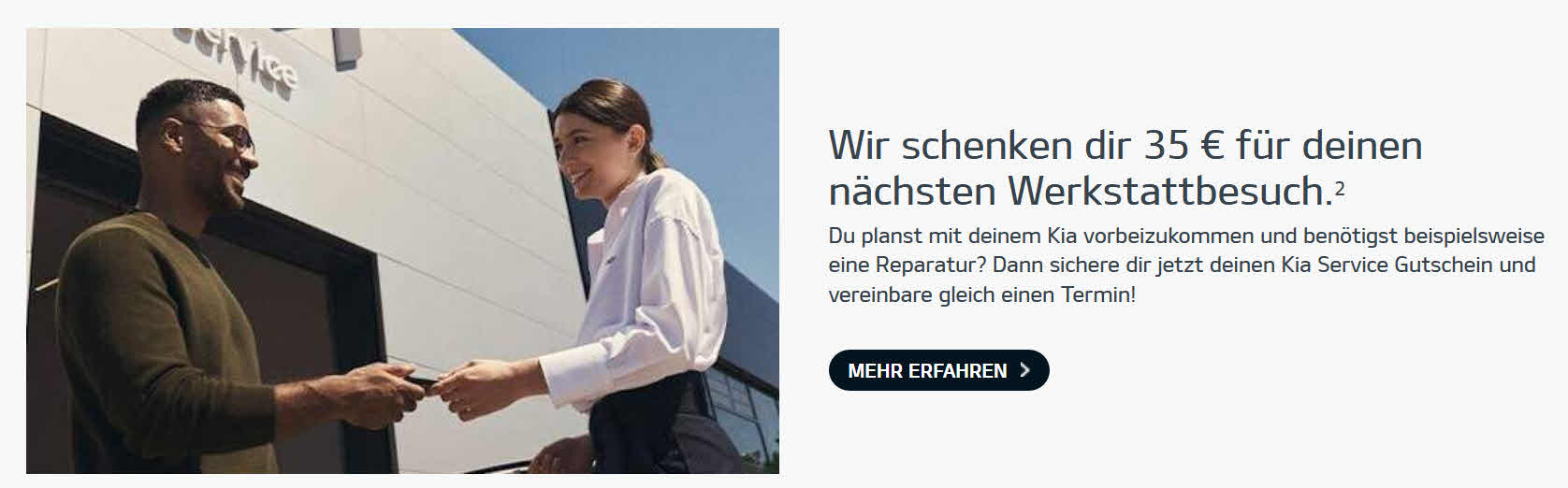 Mercedes
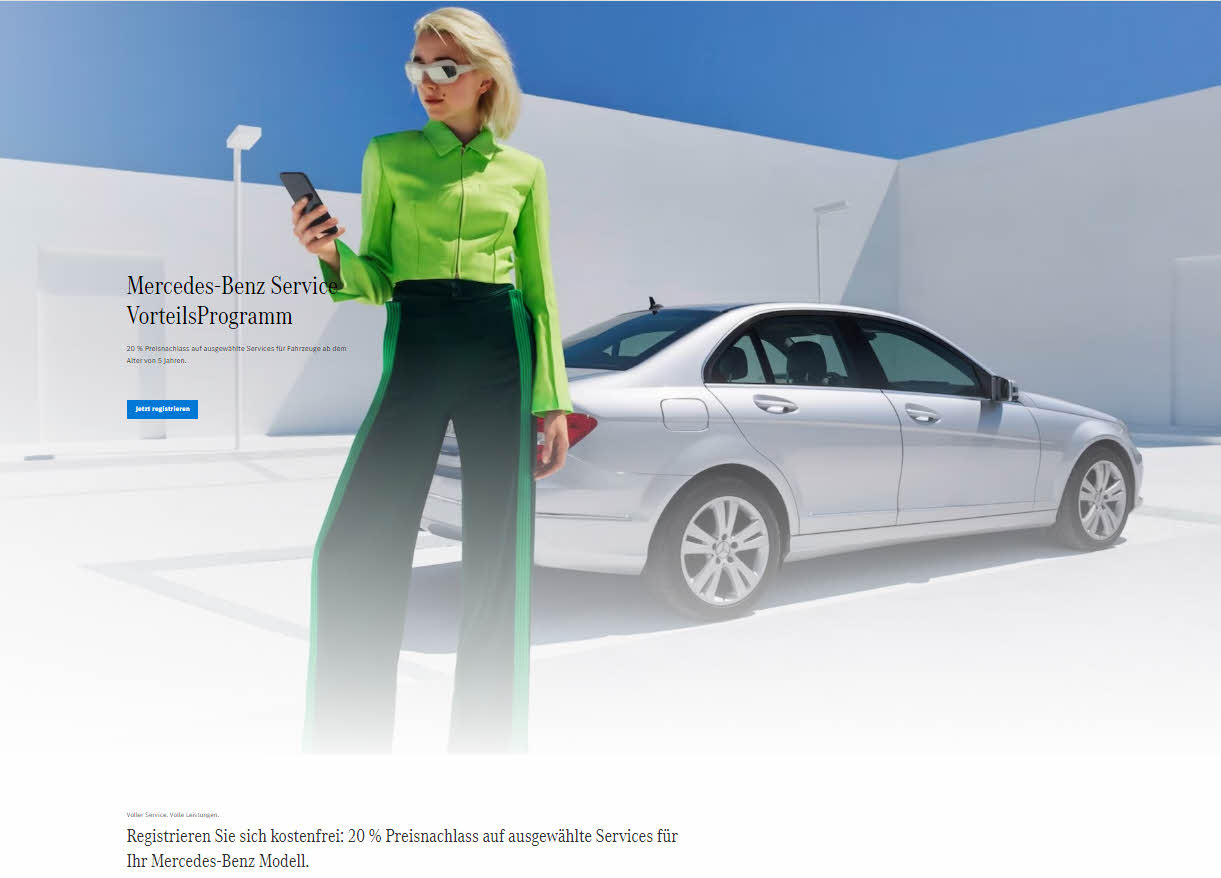 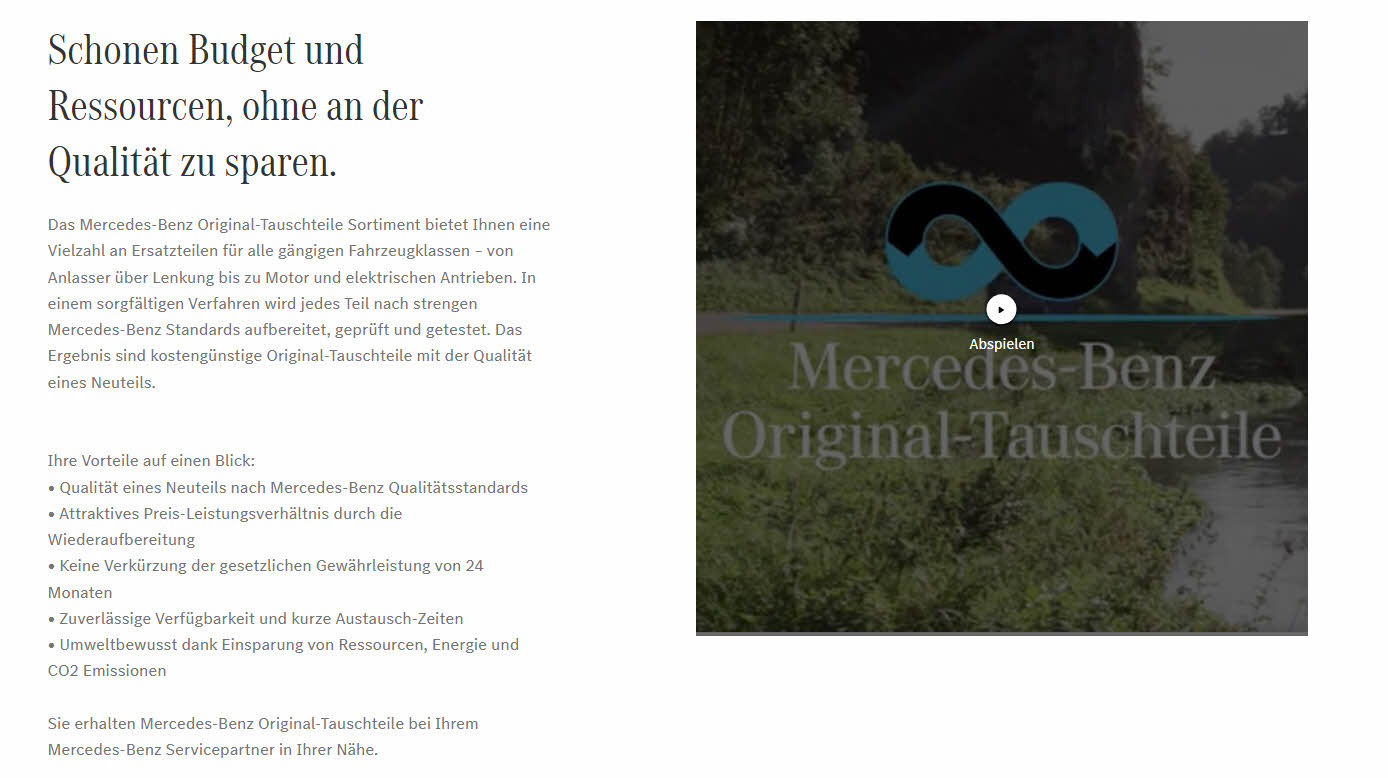 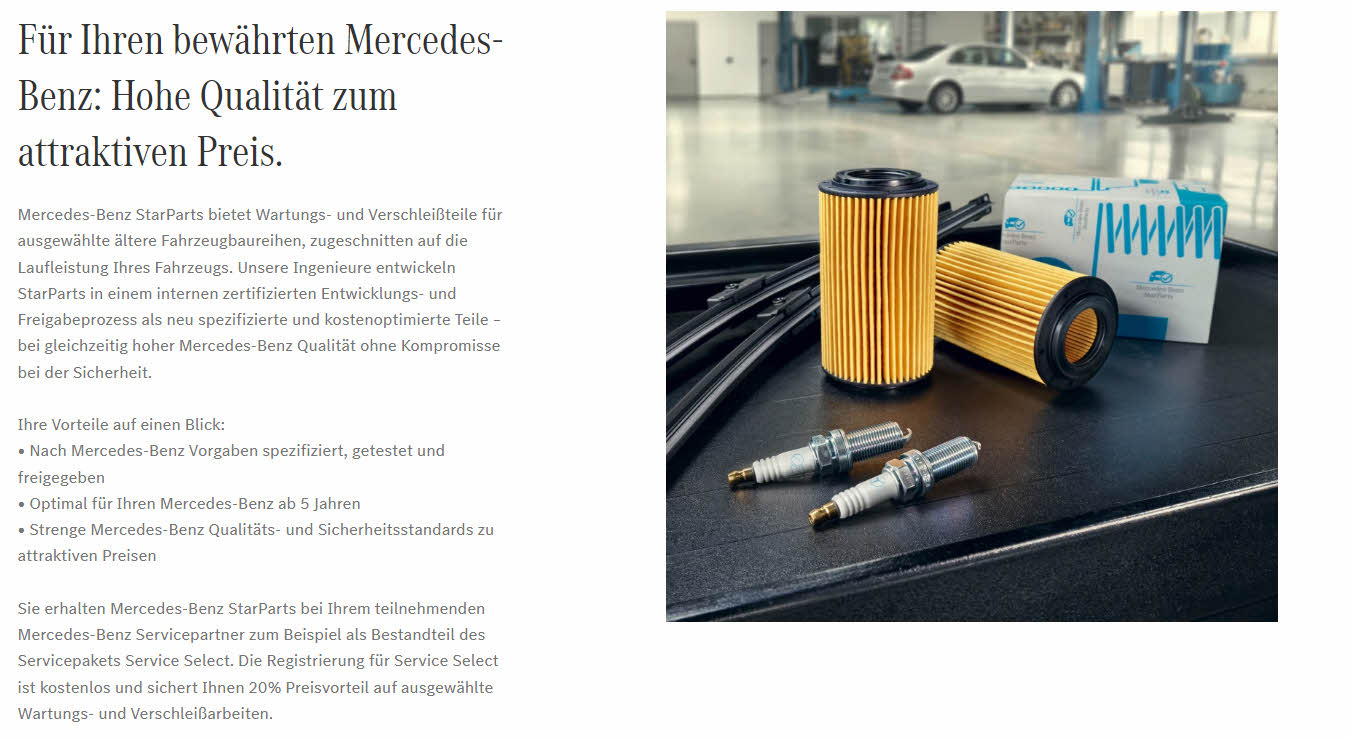 Mini
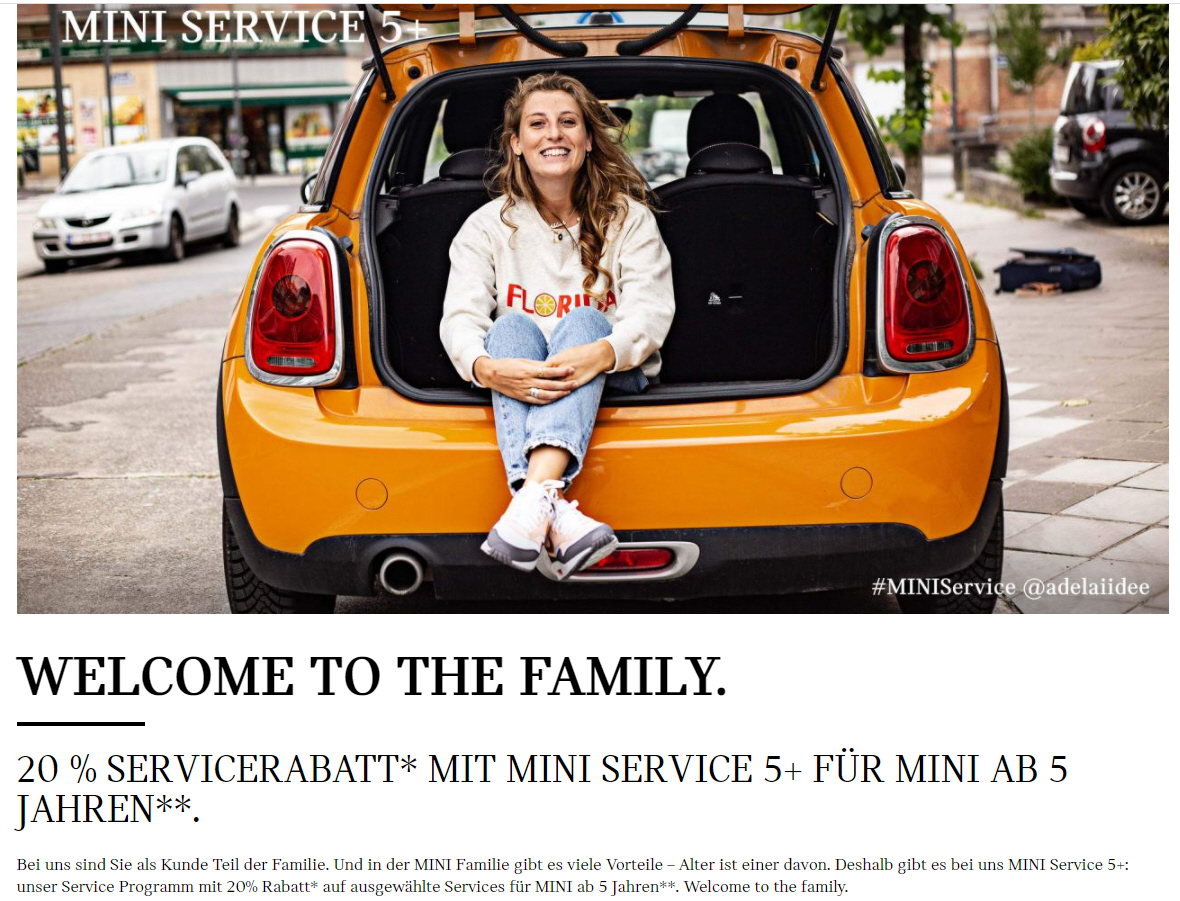 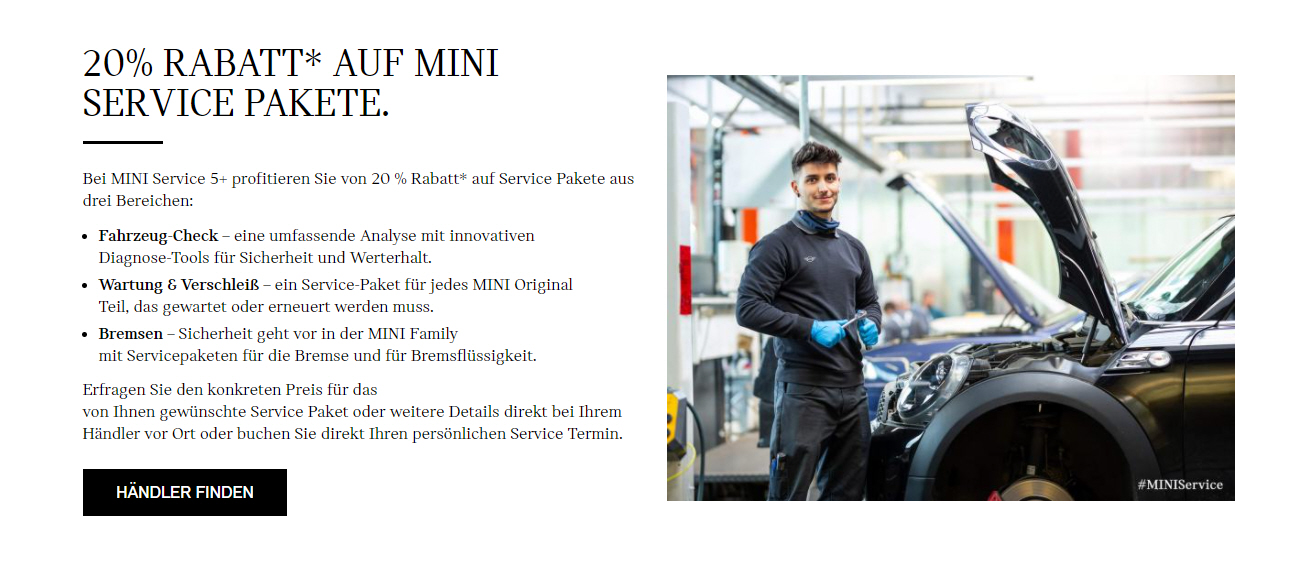 Mitsubishi
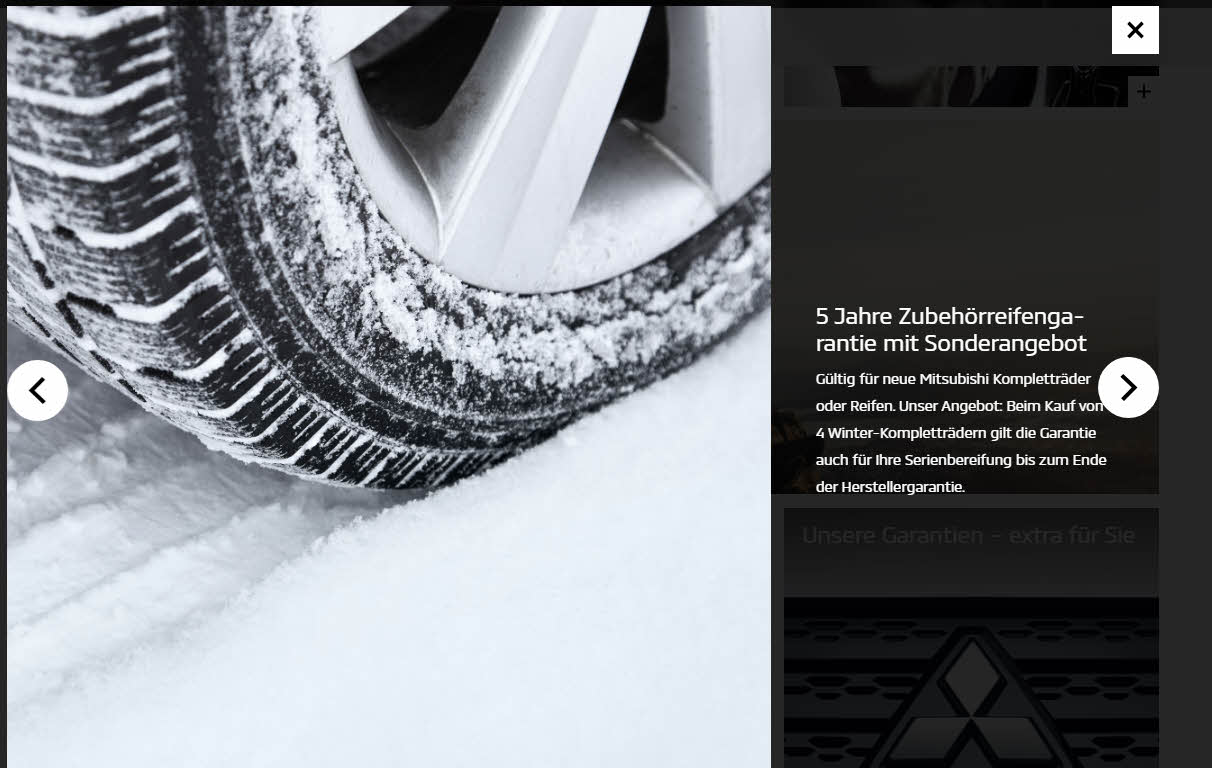 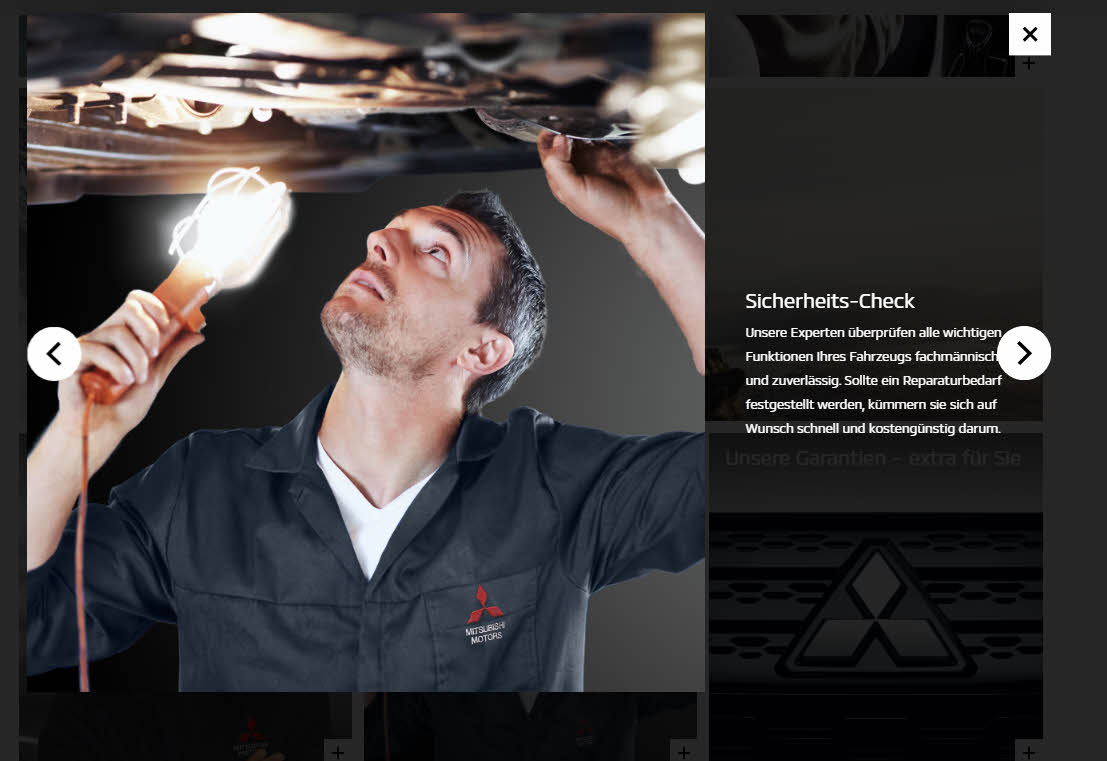 Nissan
NEU
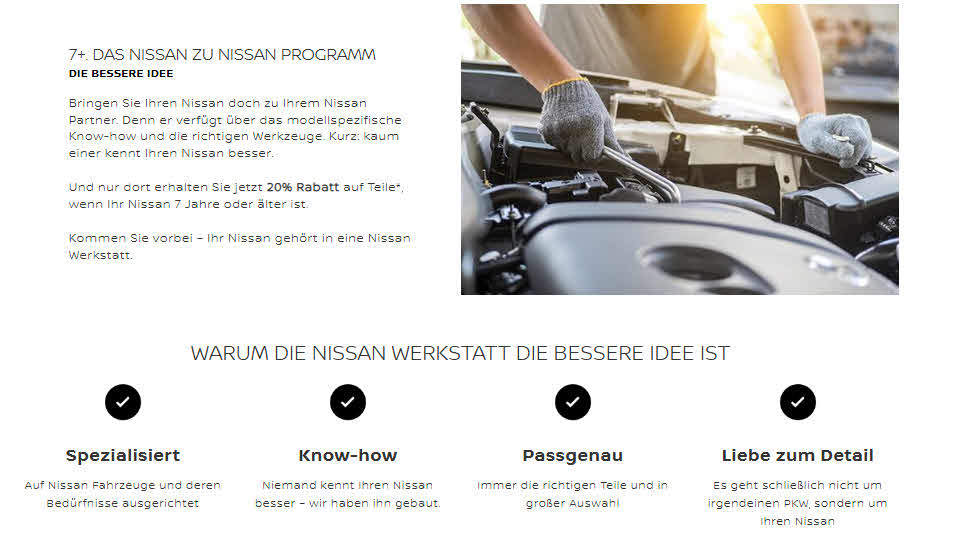 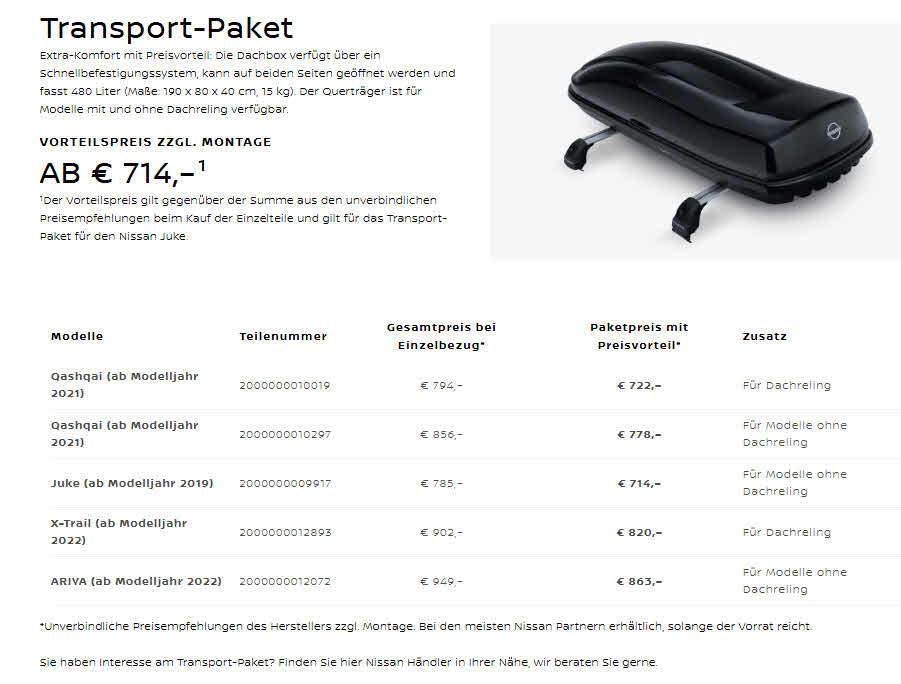 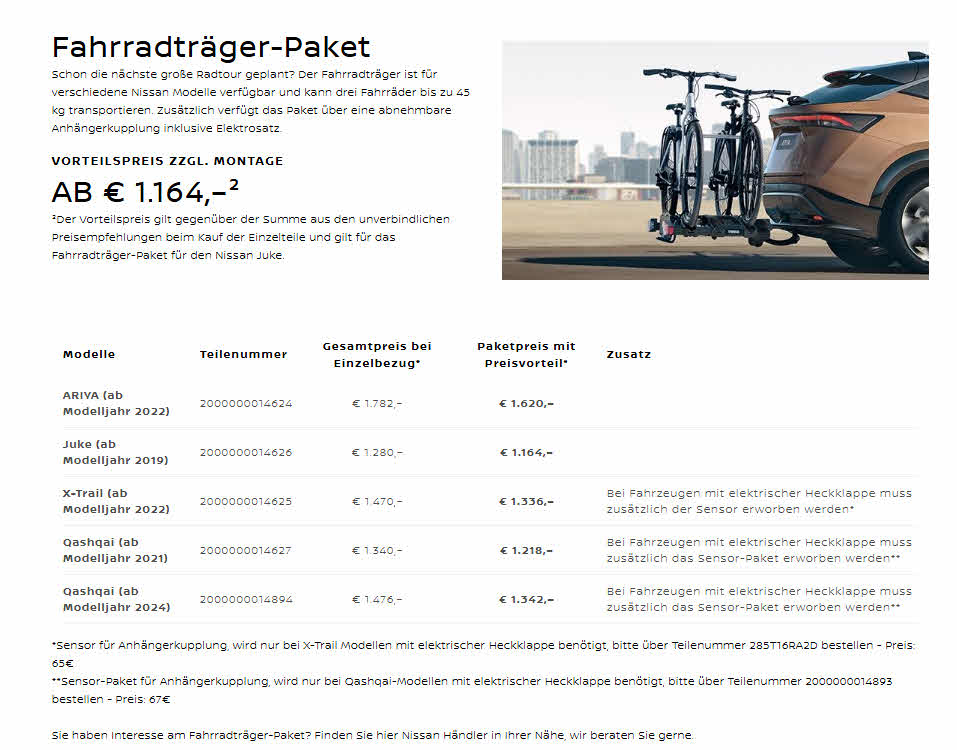 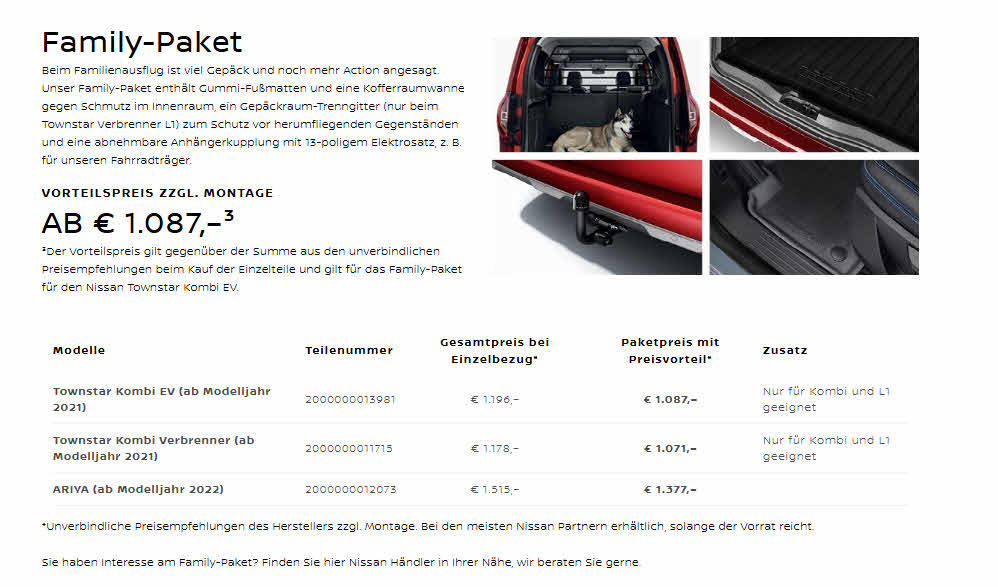 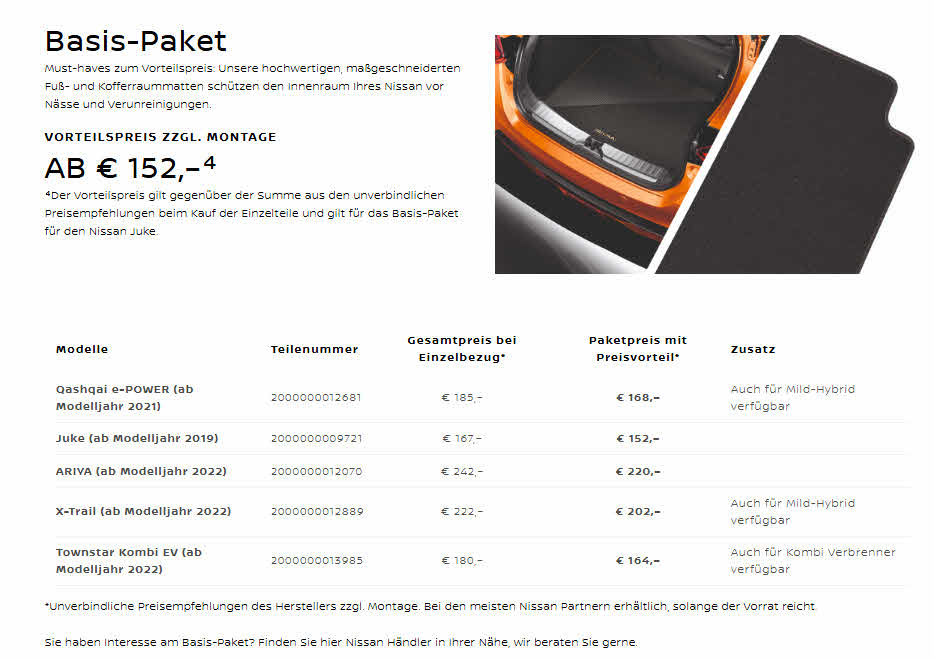 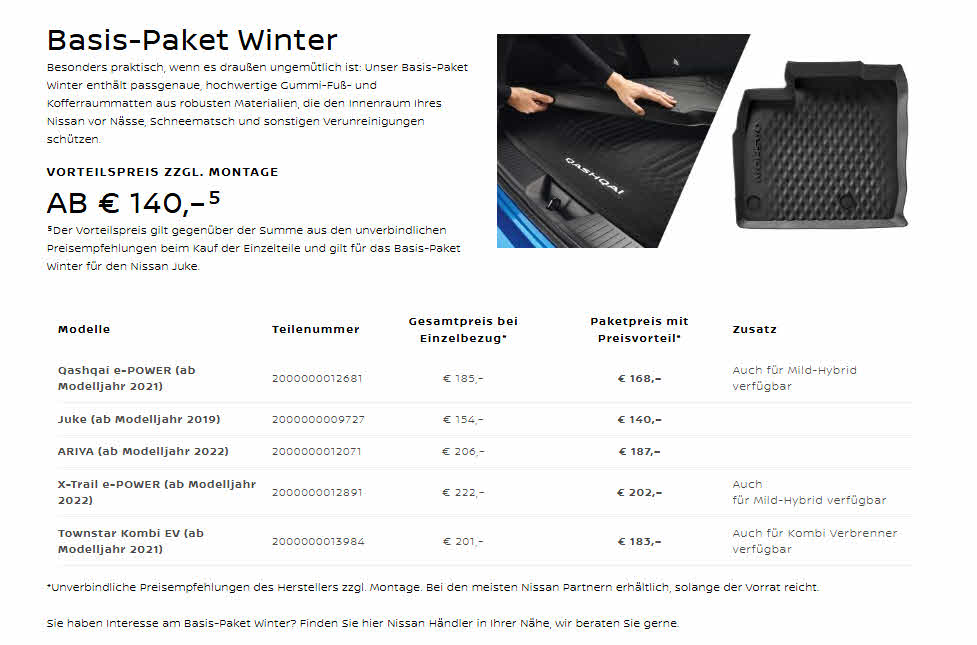 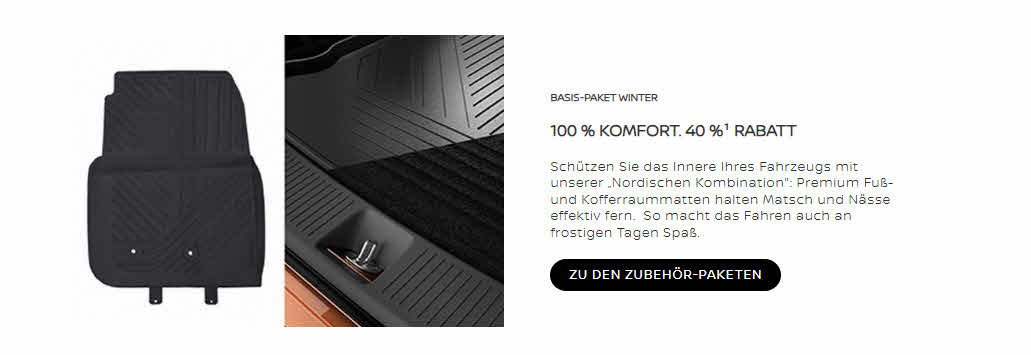 Opel
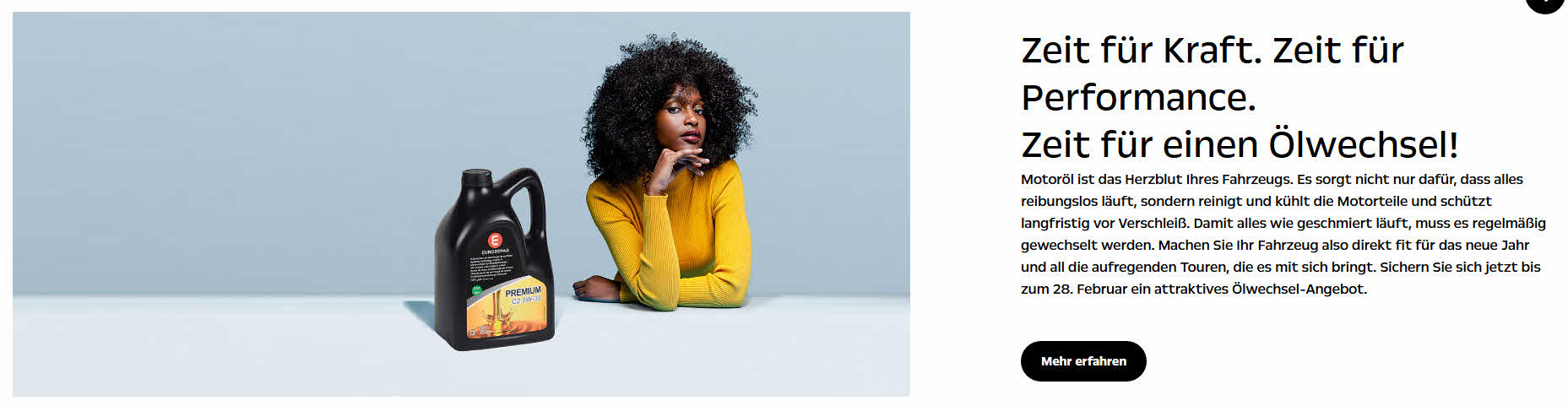 NEU
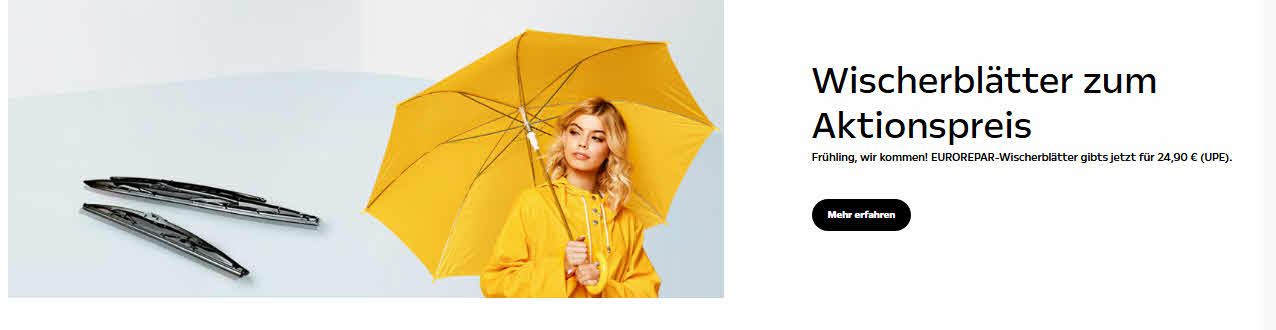 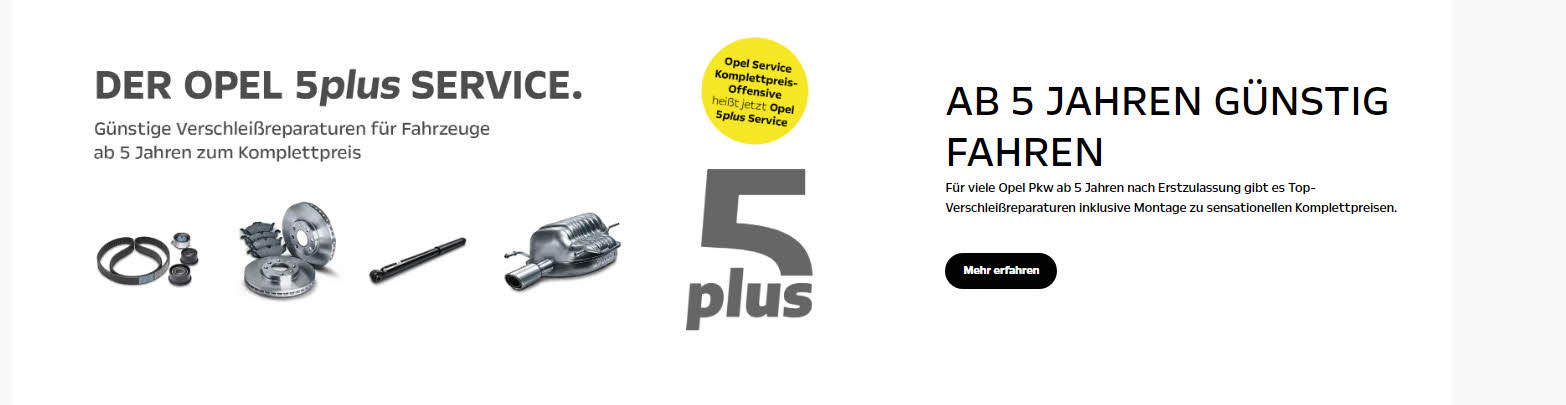 Peugeot
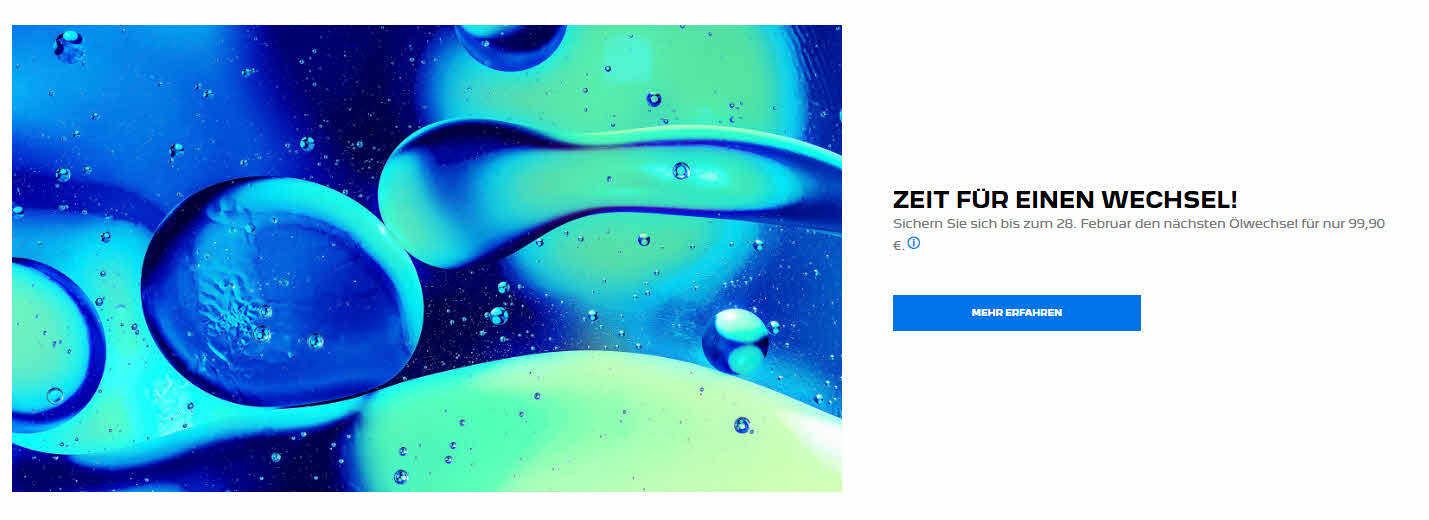 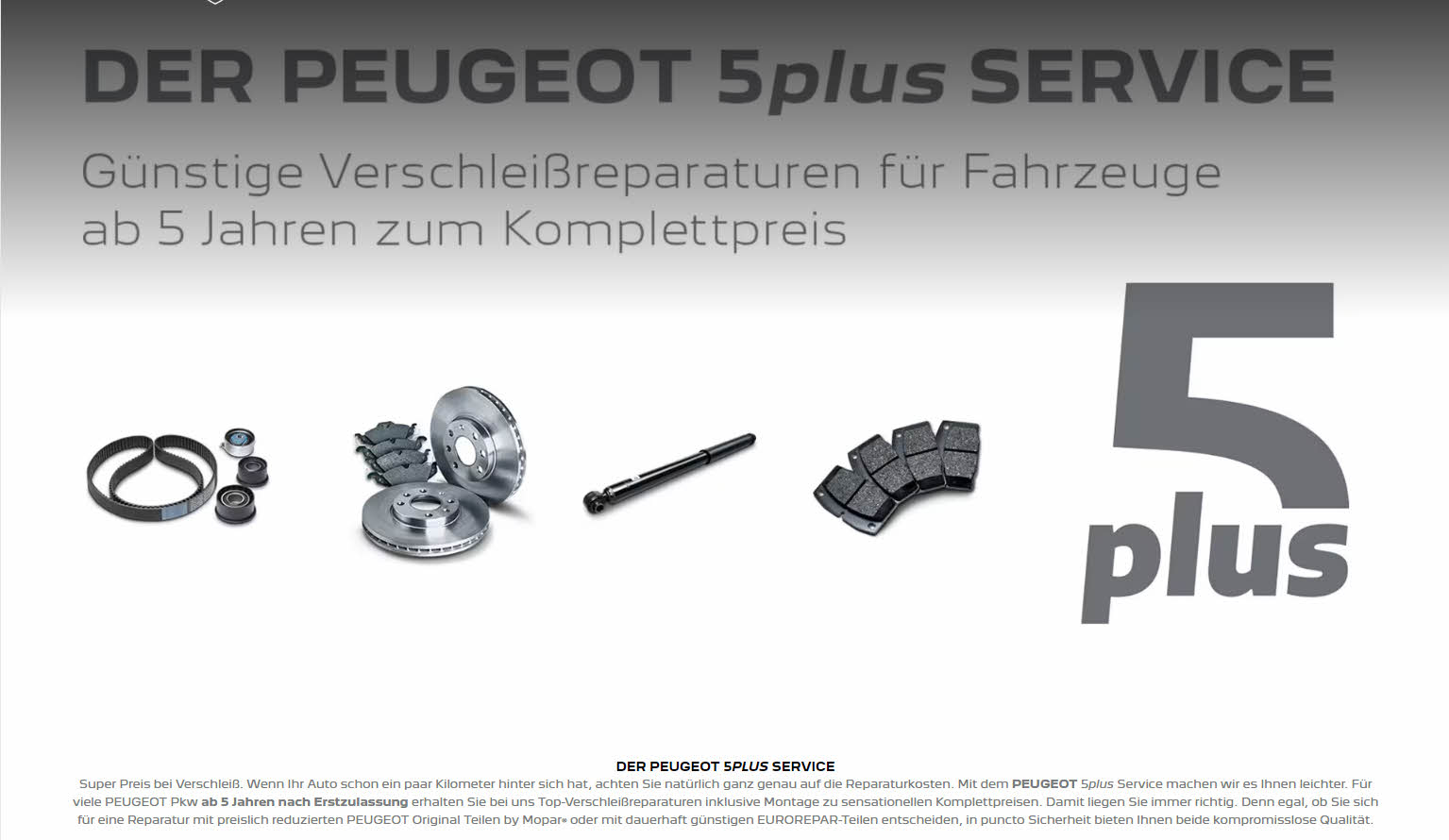 Renault
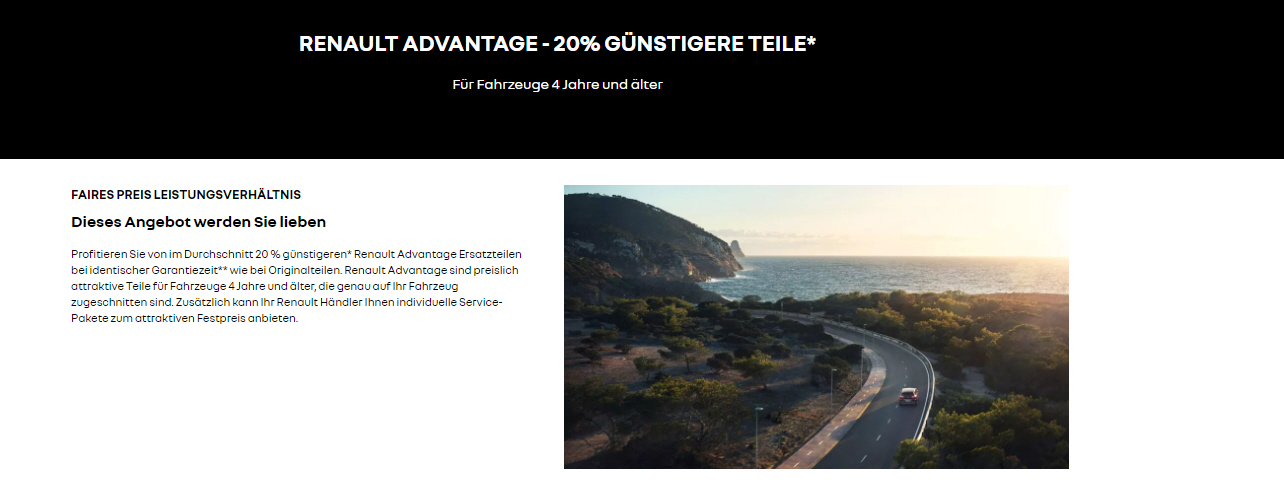 Seat
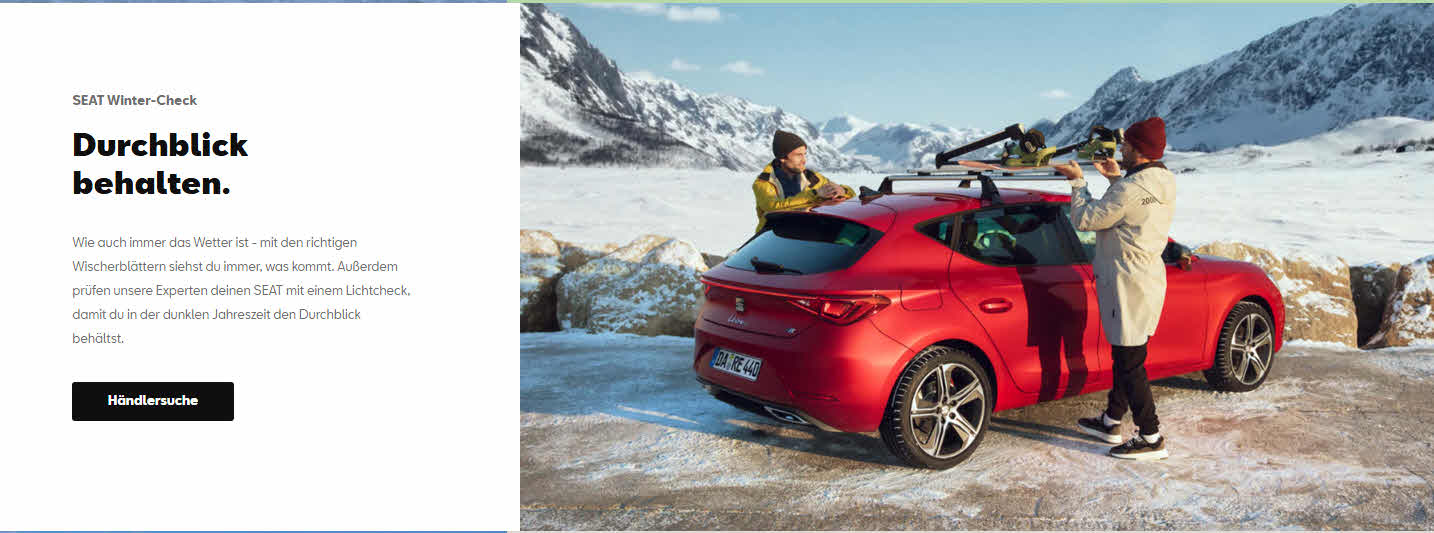 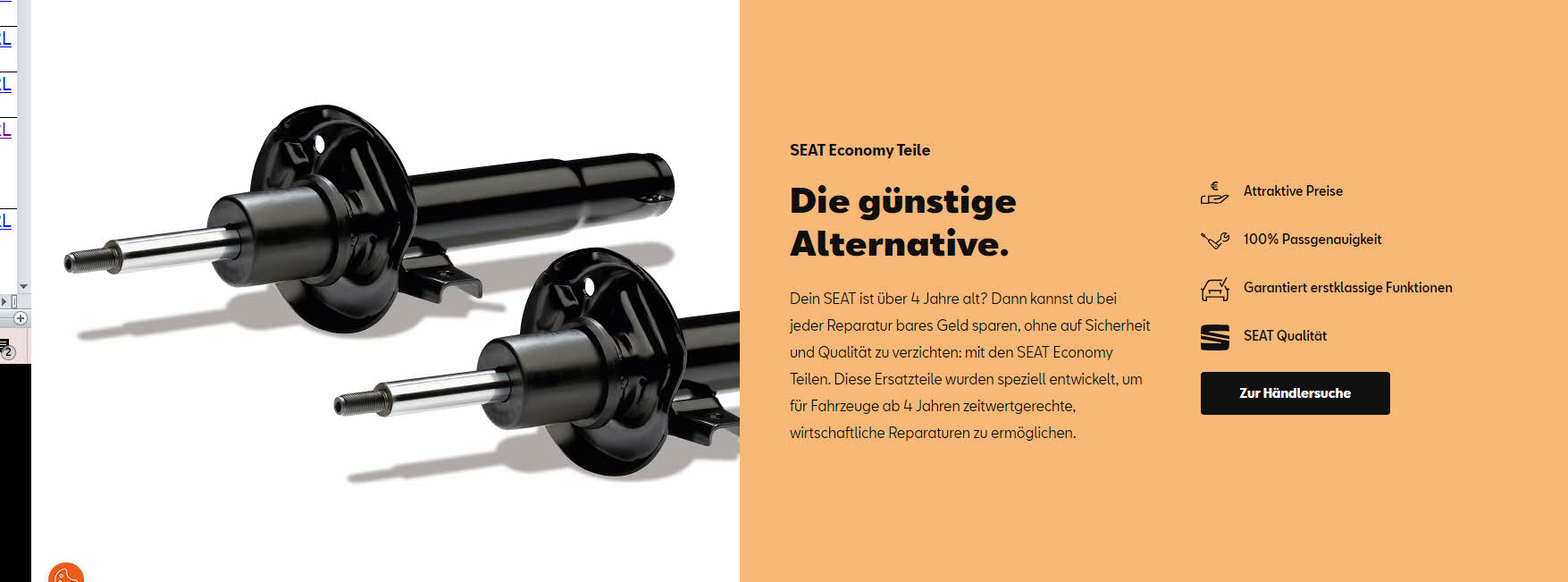 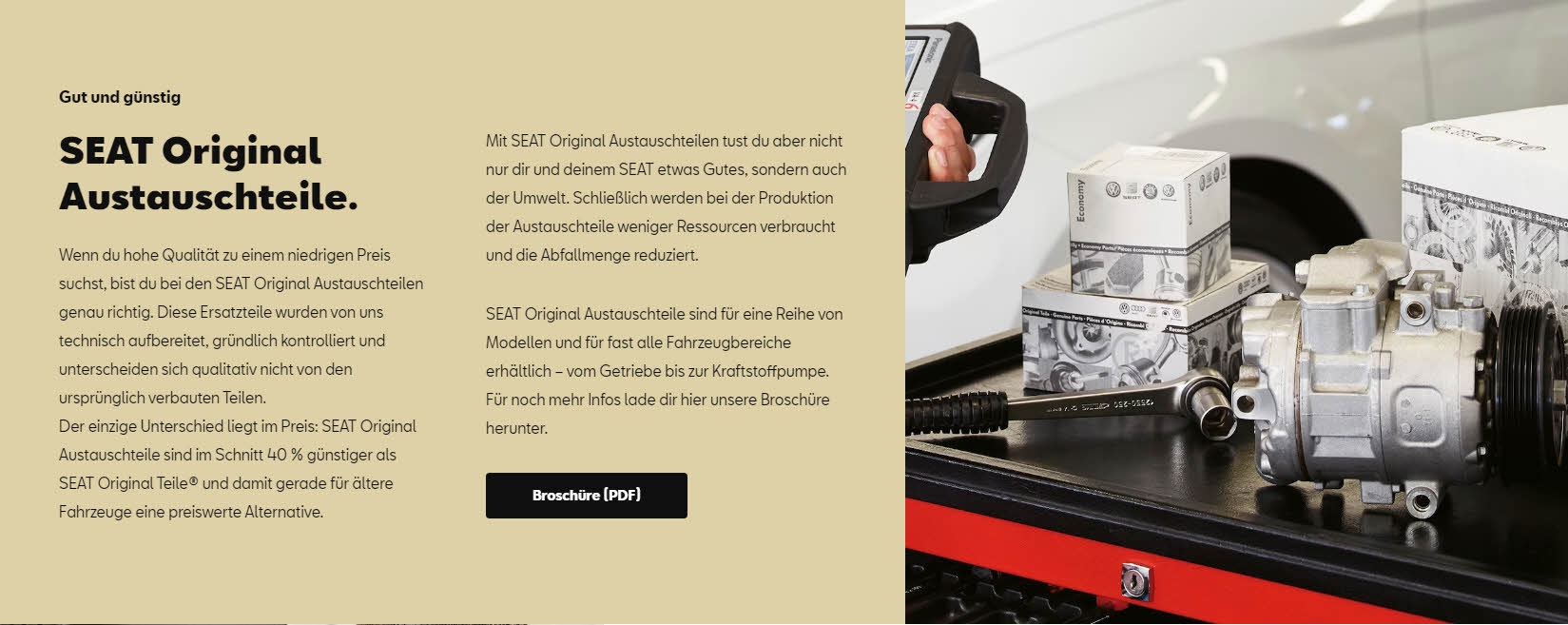 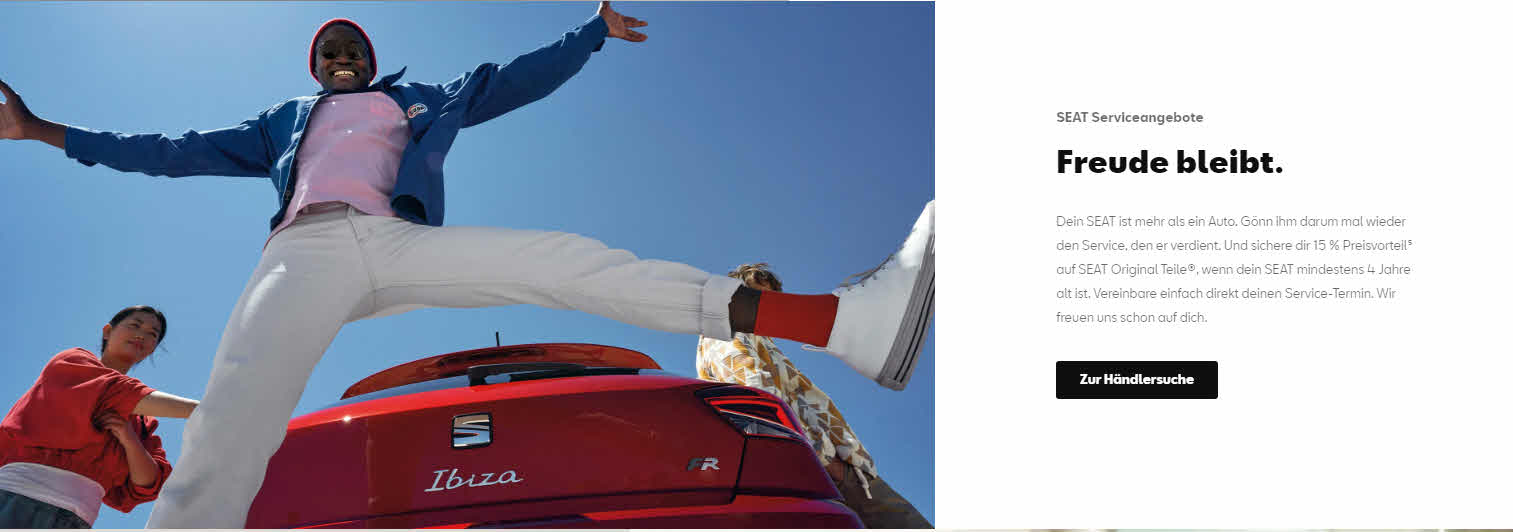 Skoda
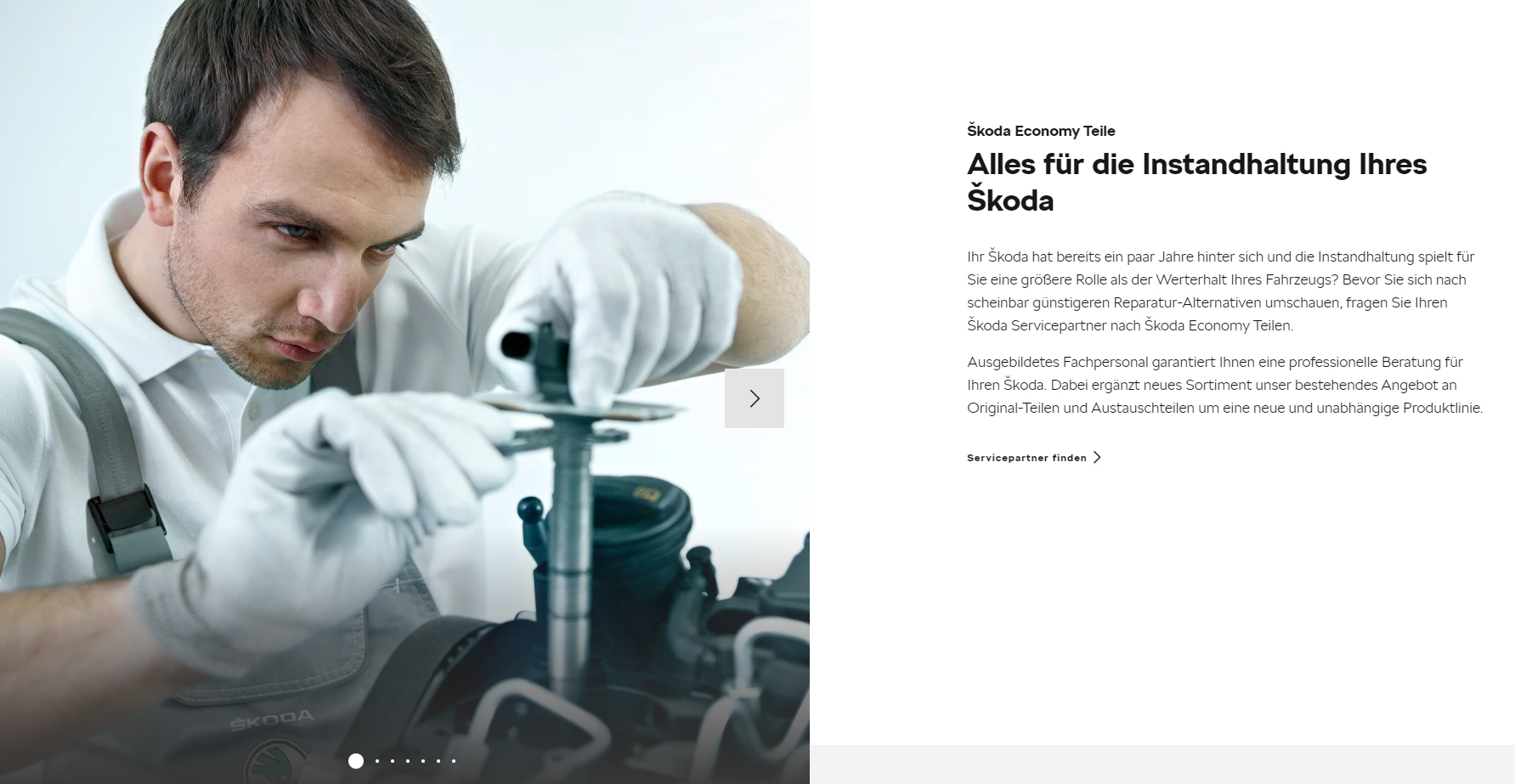 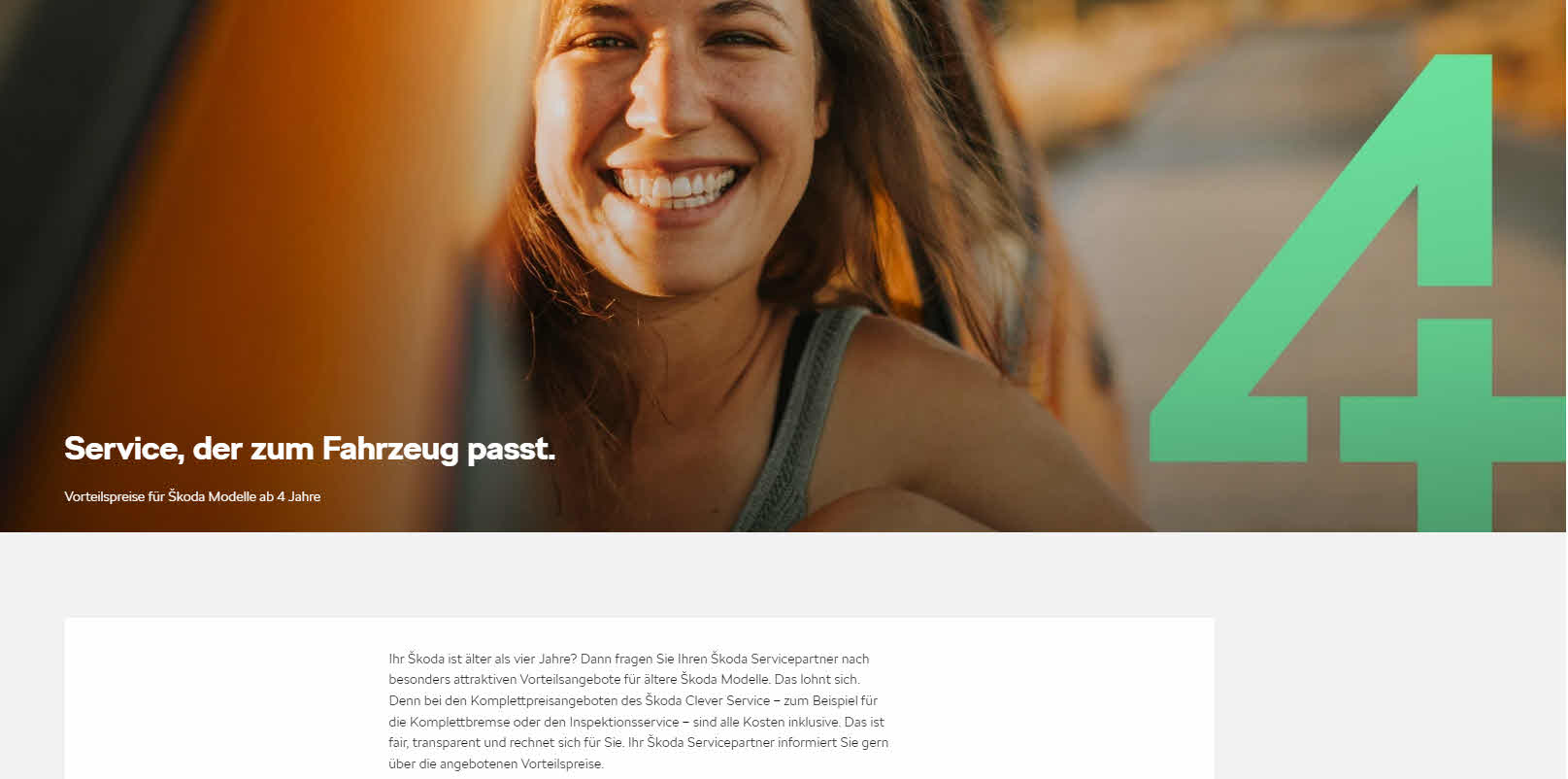 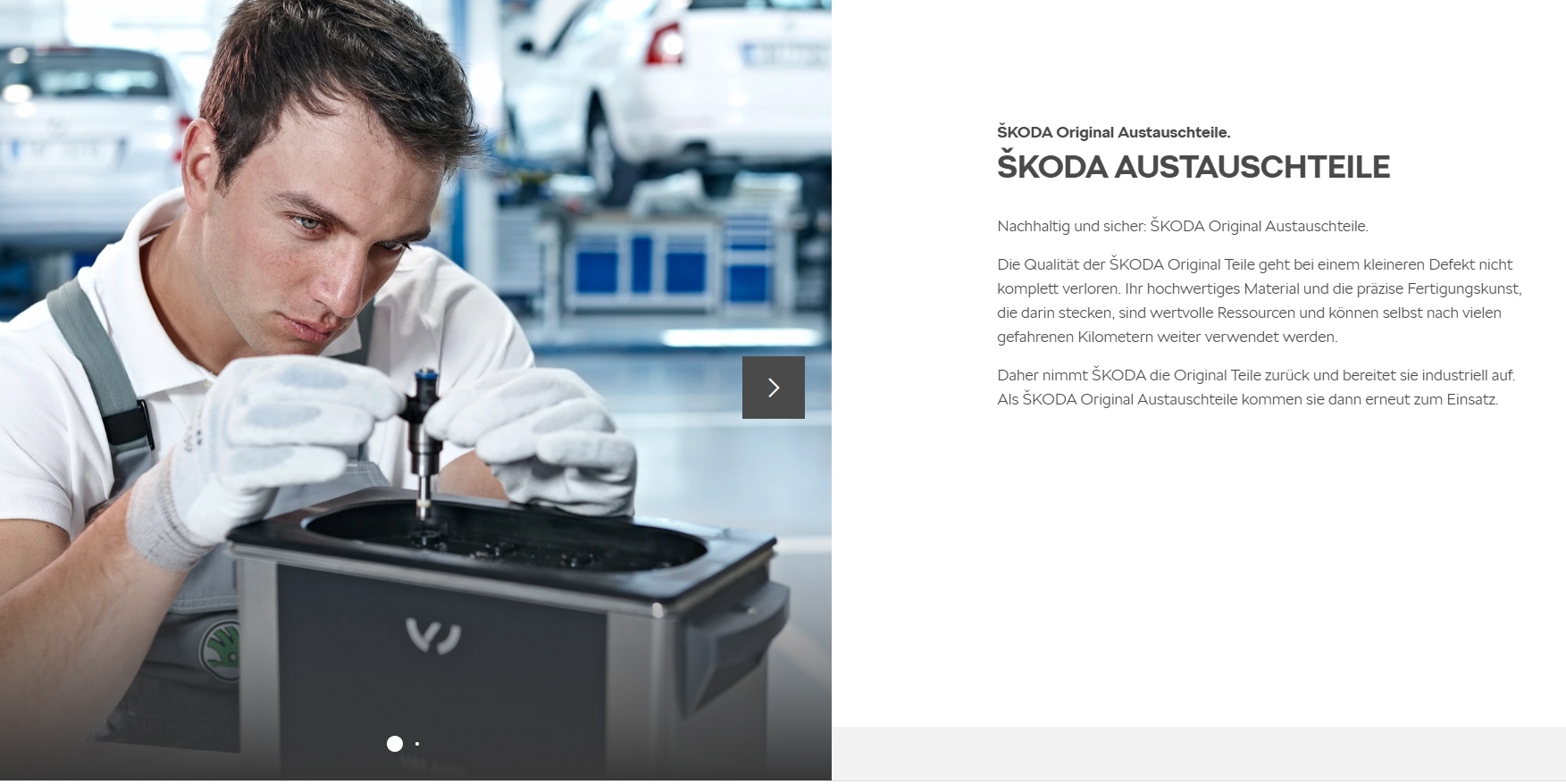 Subaru
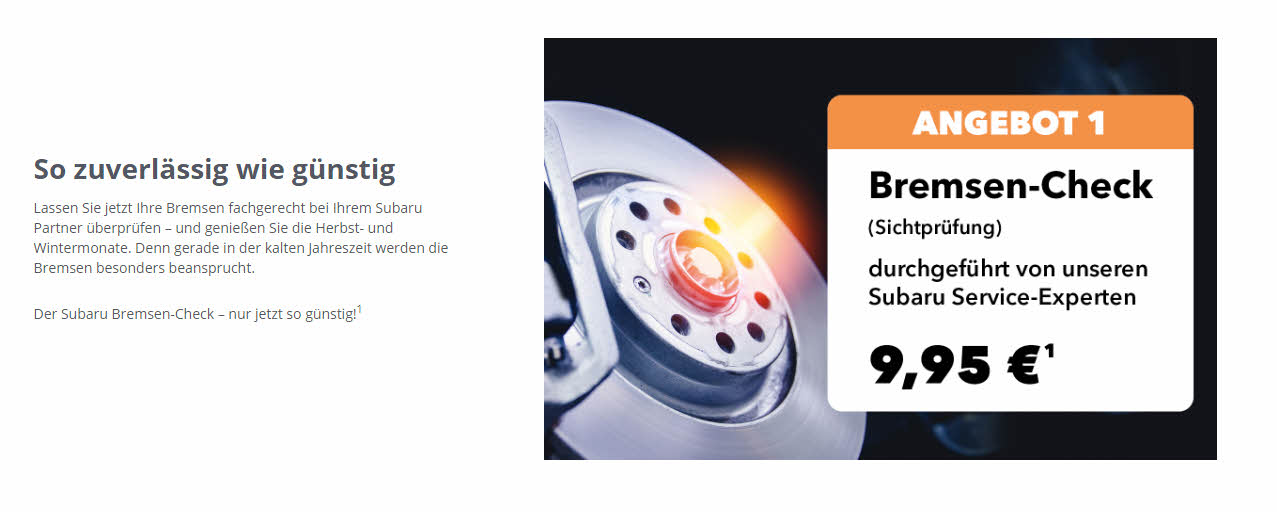 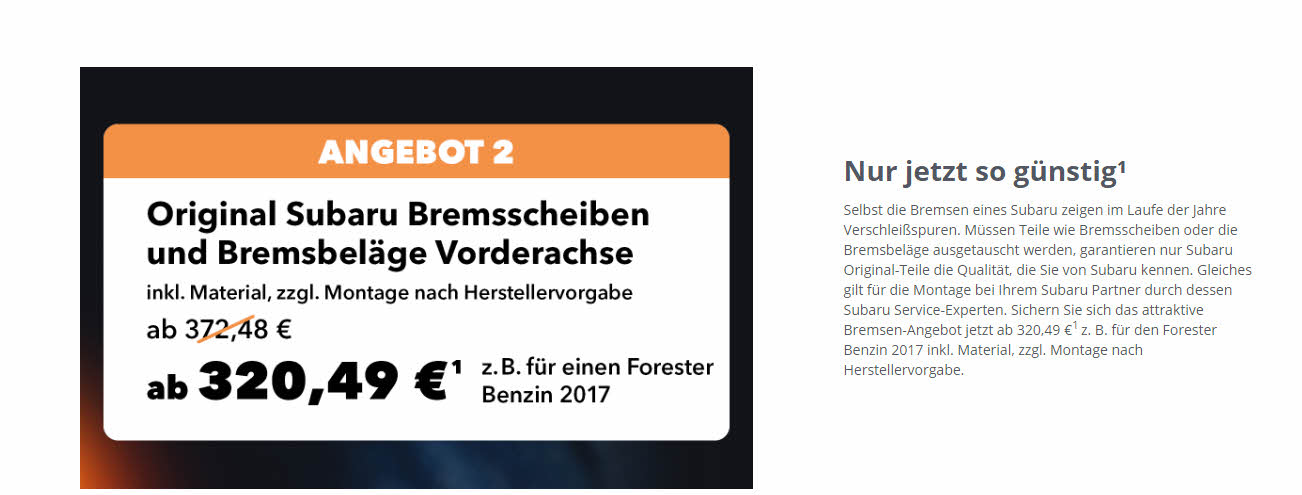 Suzuki
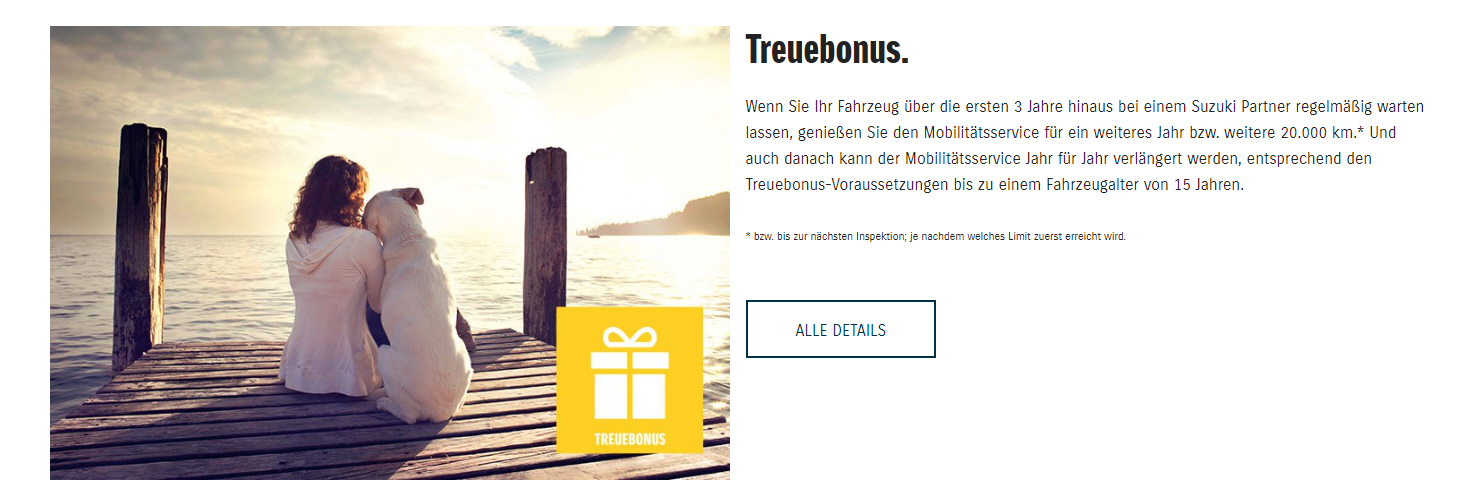 Toyota
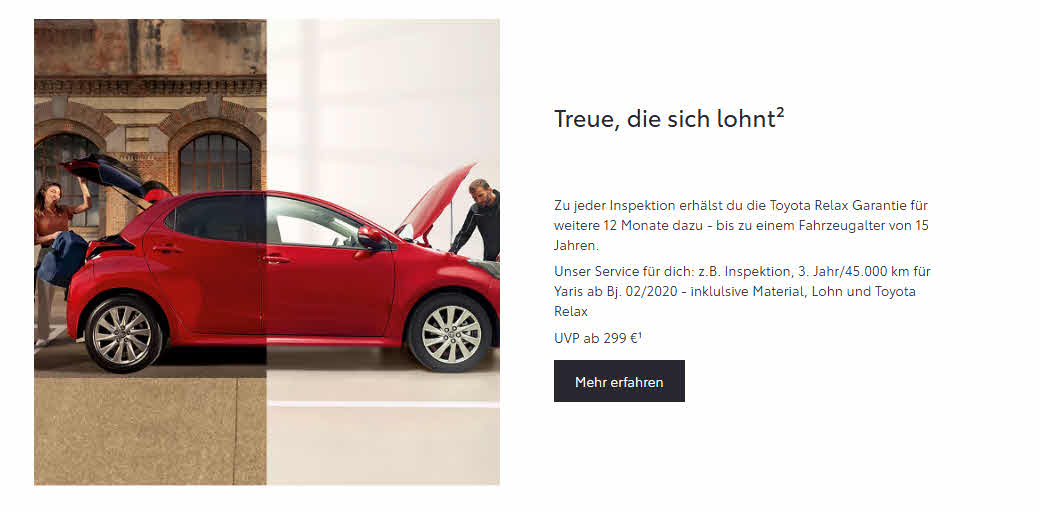 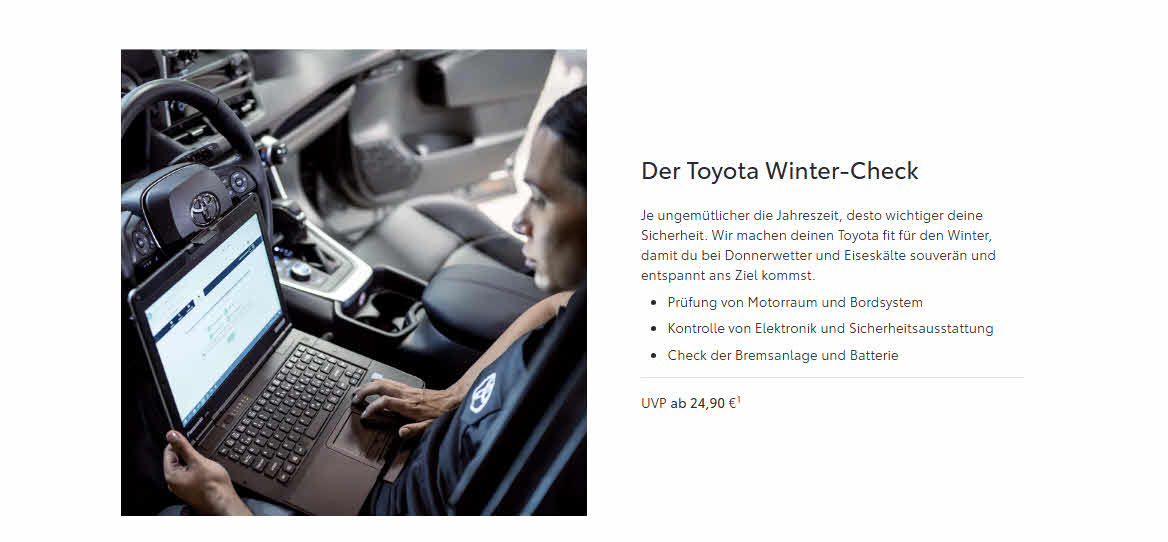 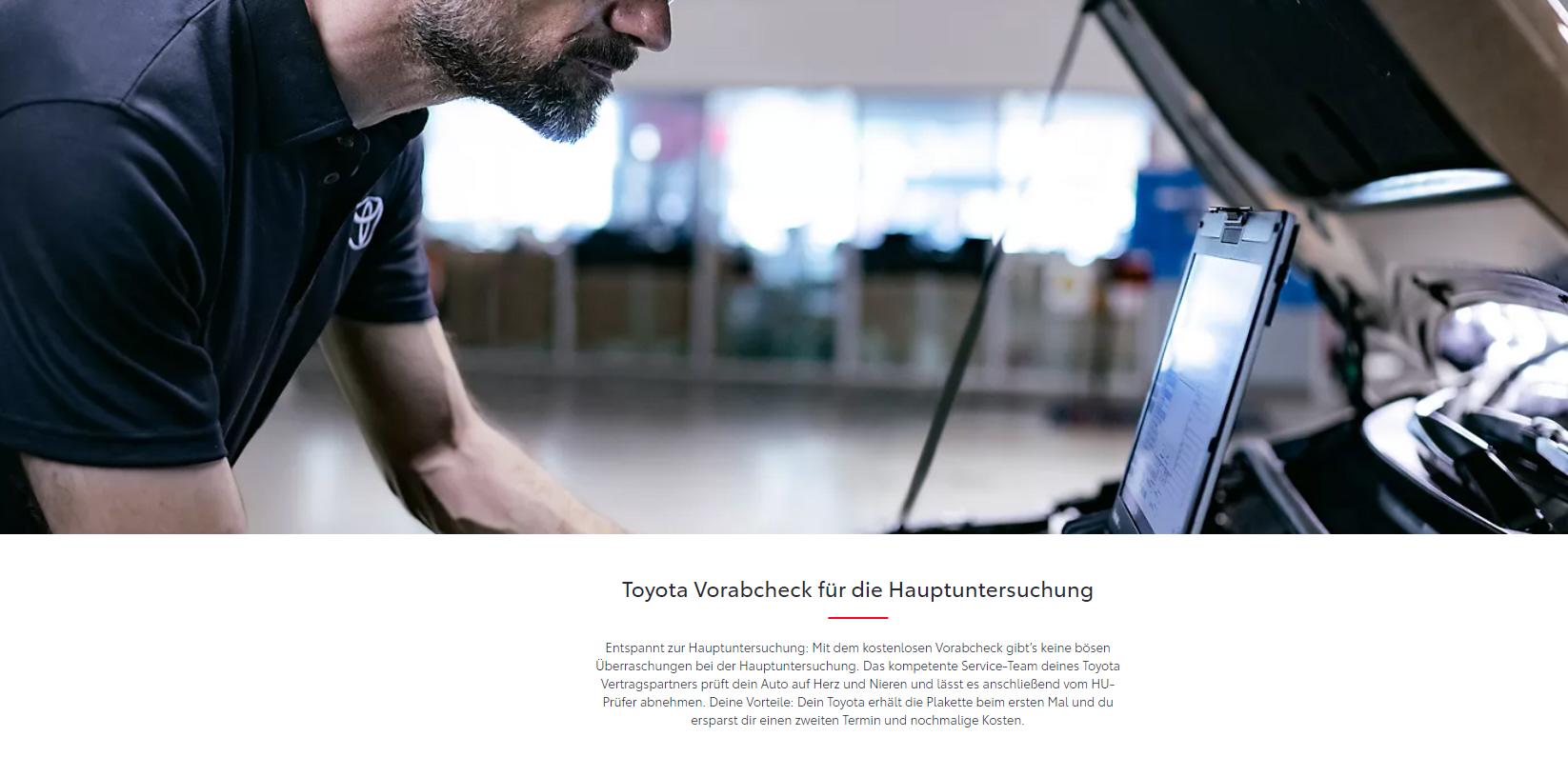 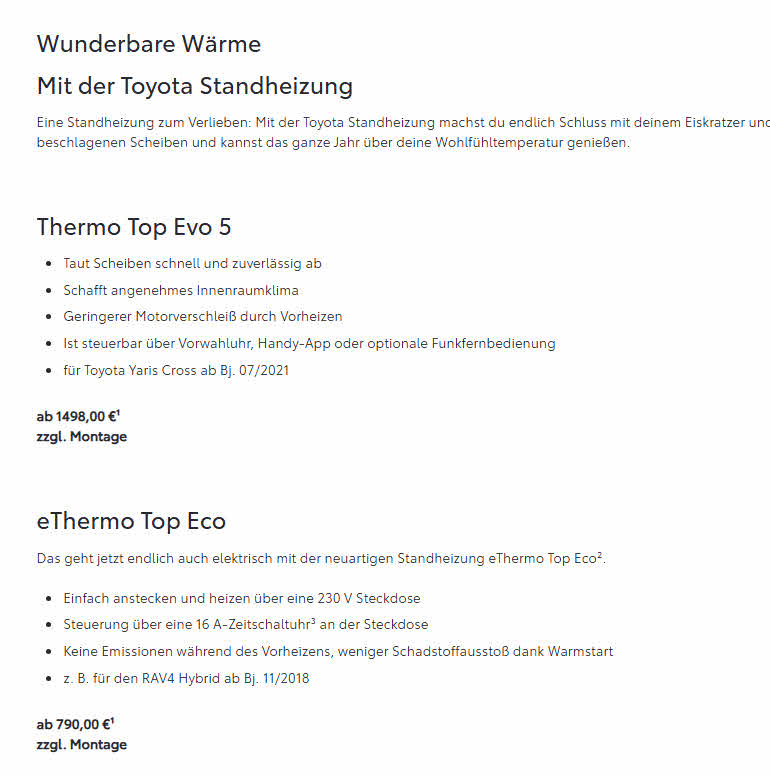 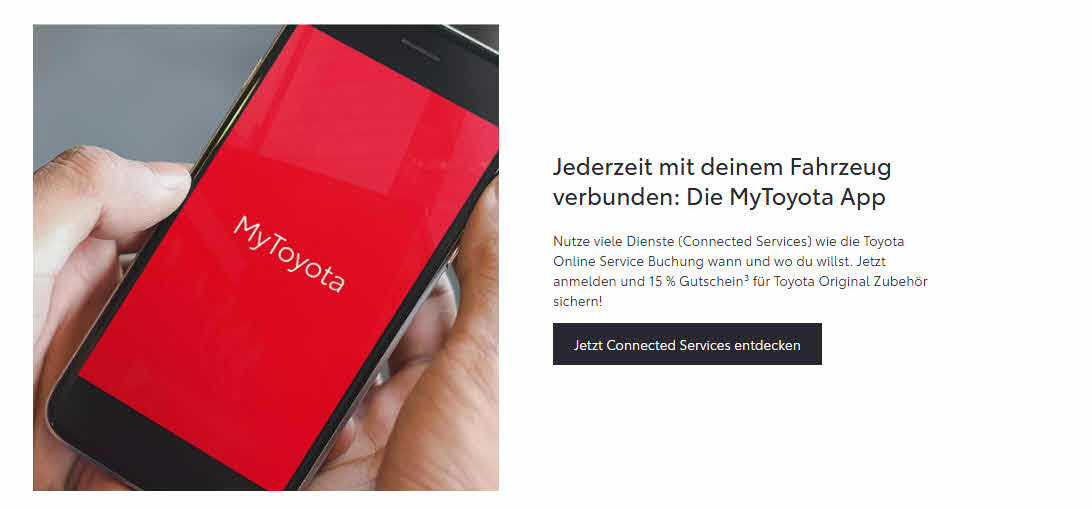 NEU
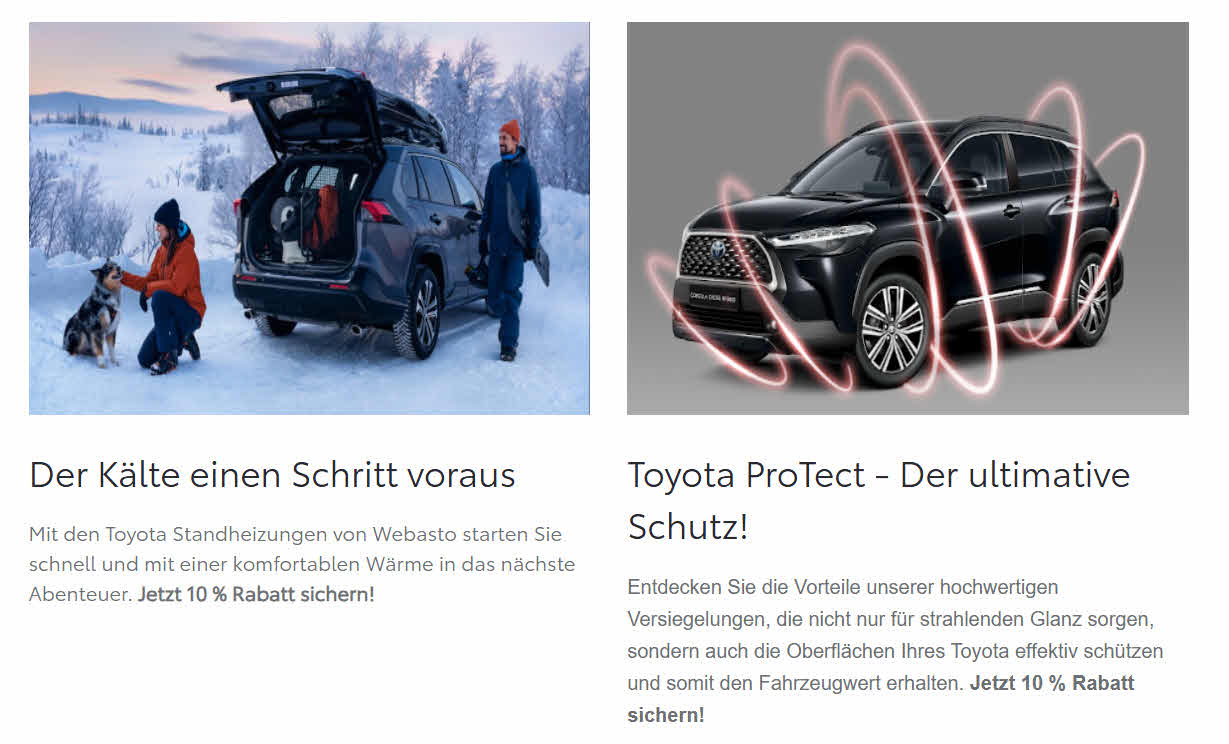 VW
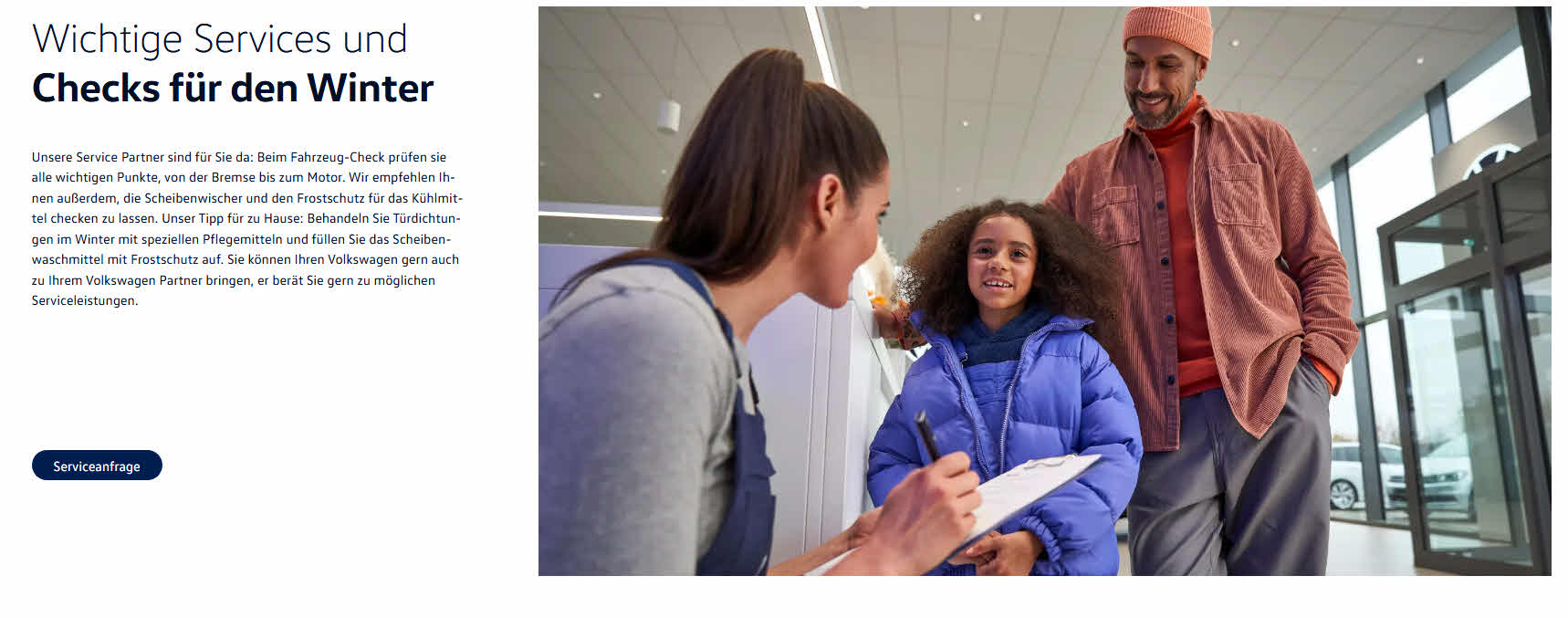 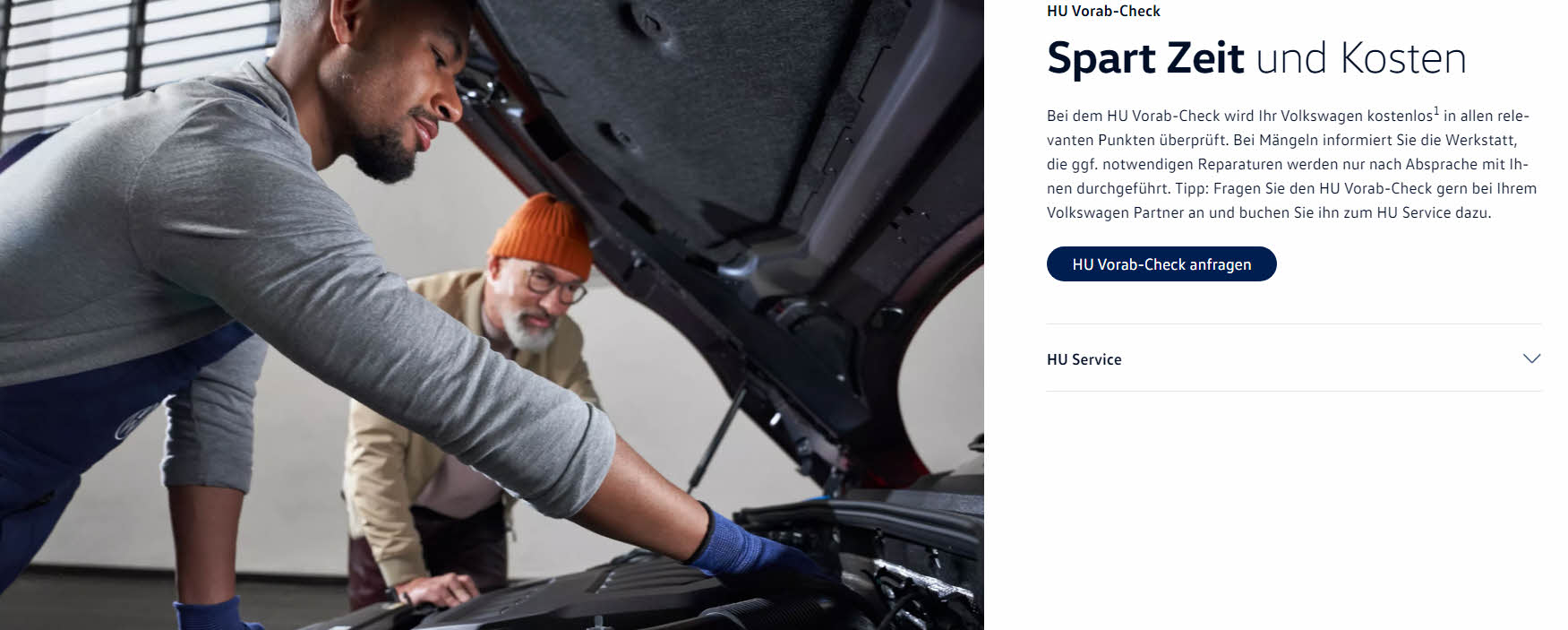 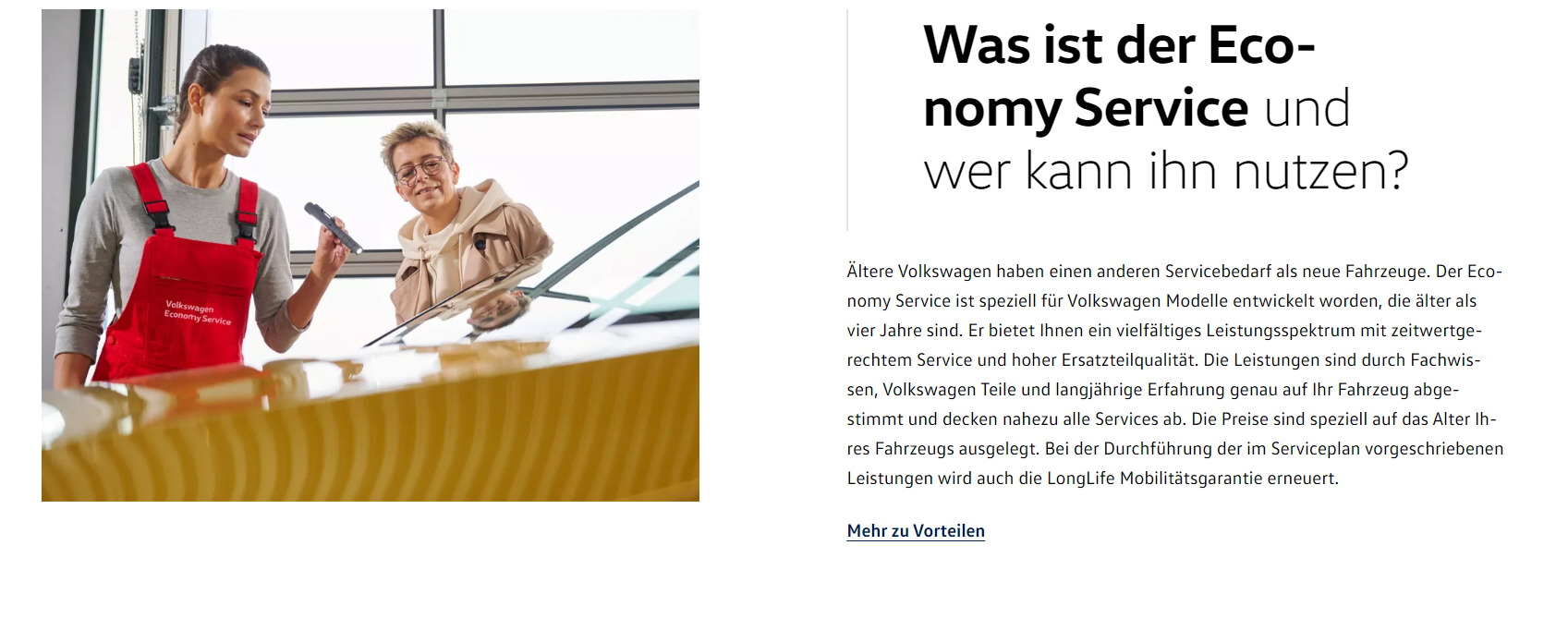